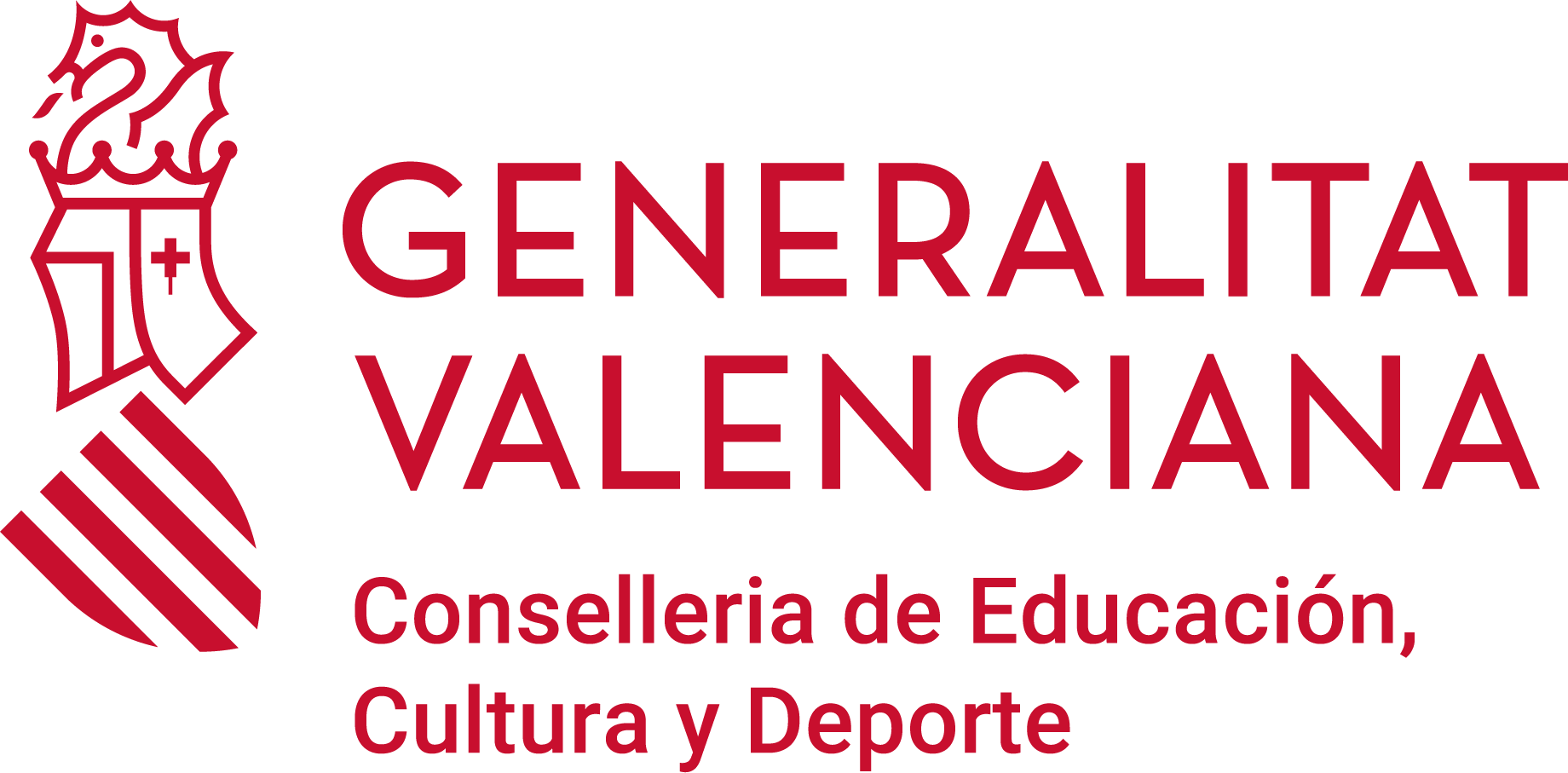 The social protection system for children in Spain. Measures and resources

María Jesús García Soto
Deputy Director of the CIPFP Valle de Elda
Spain
Moscow 21st November 2019
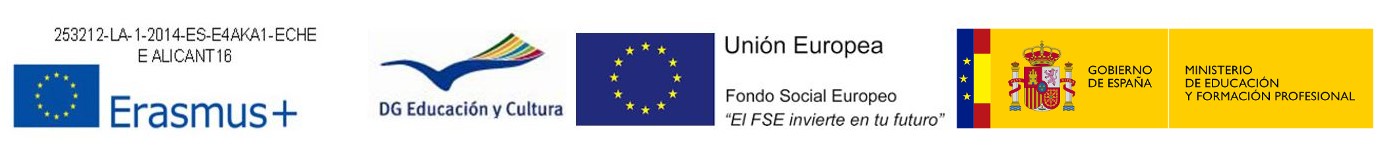 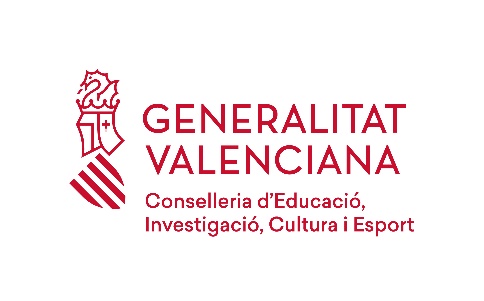 Index
Our College and our courses
Protection measures for children in Spain
Judicial measures for young offenders in Spain
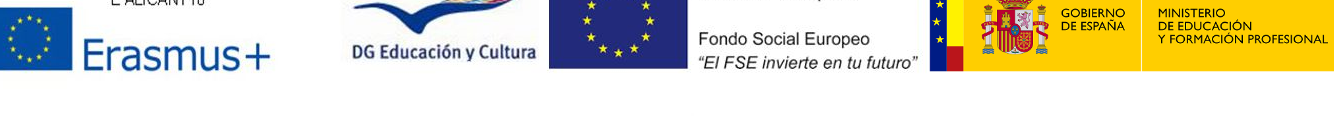 Where’s our College?
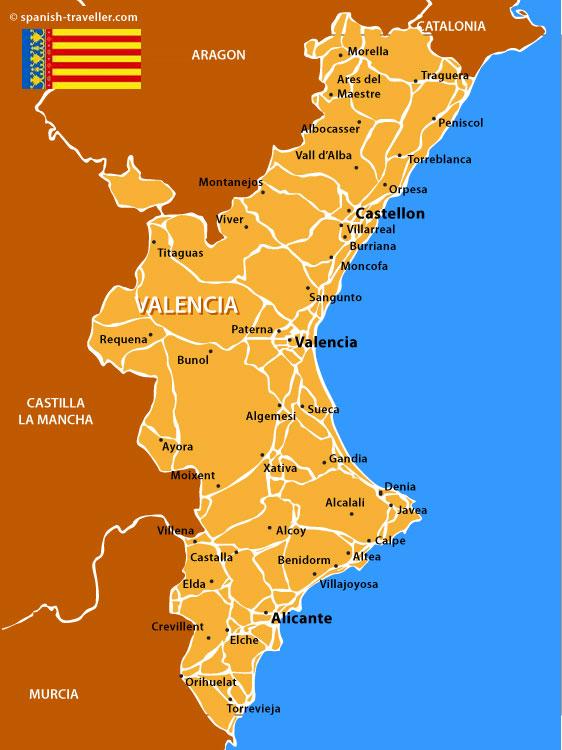 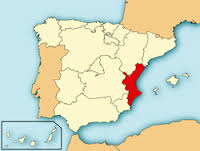 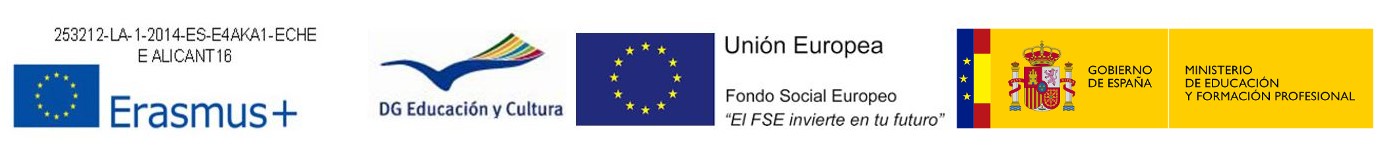 Where’s our College?
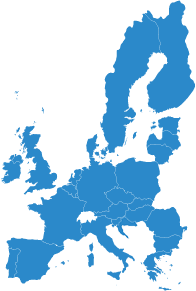 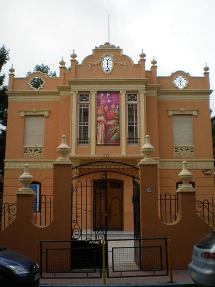 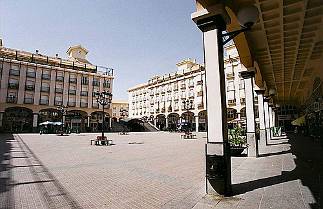 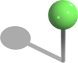 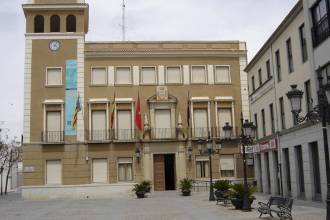 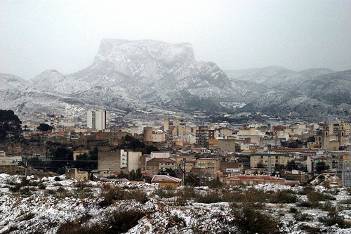 What’s our Center like?
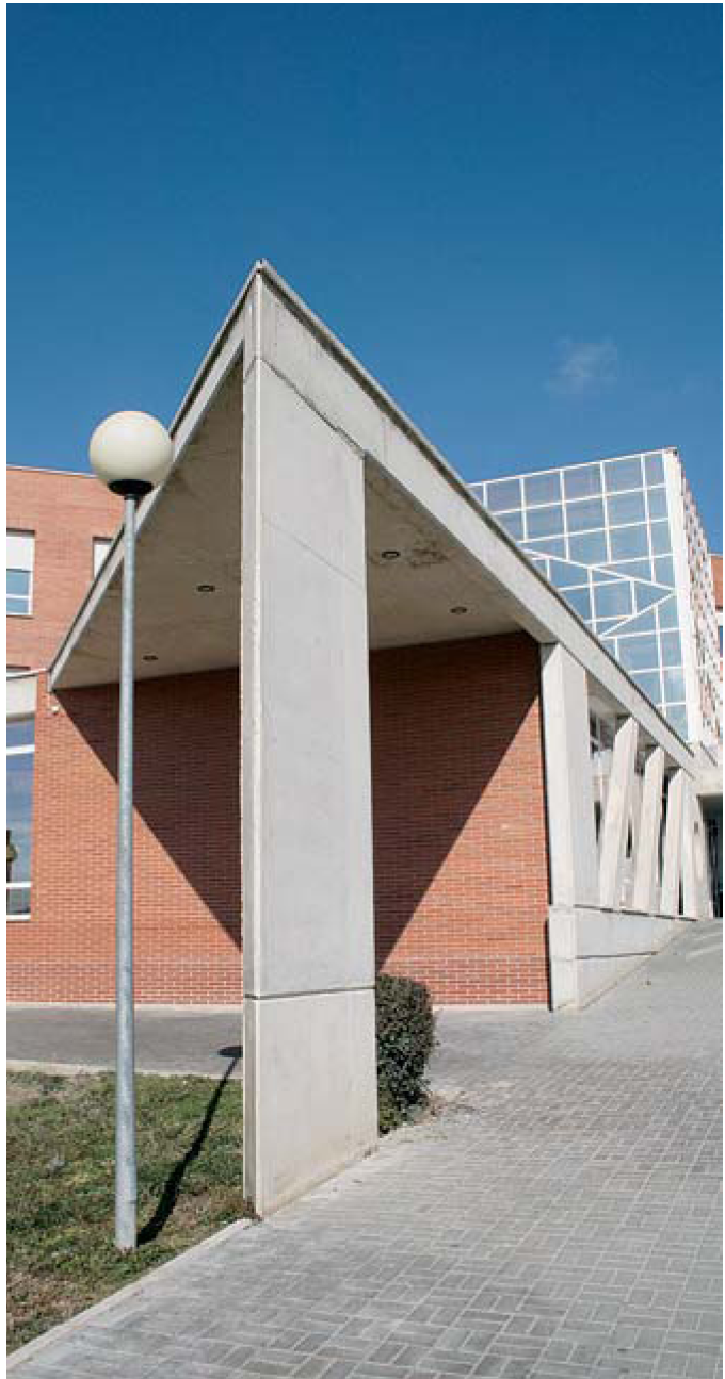 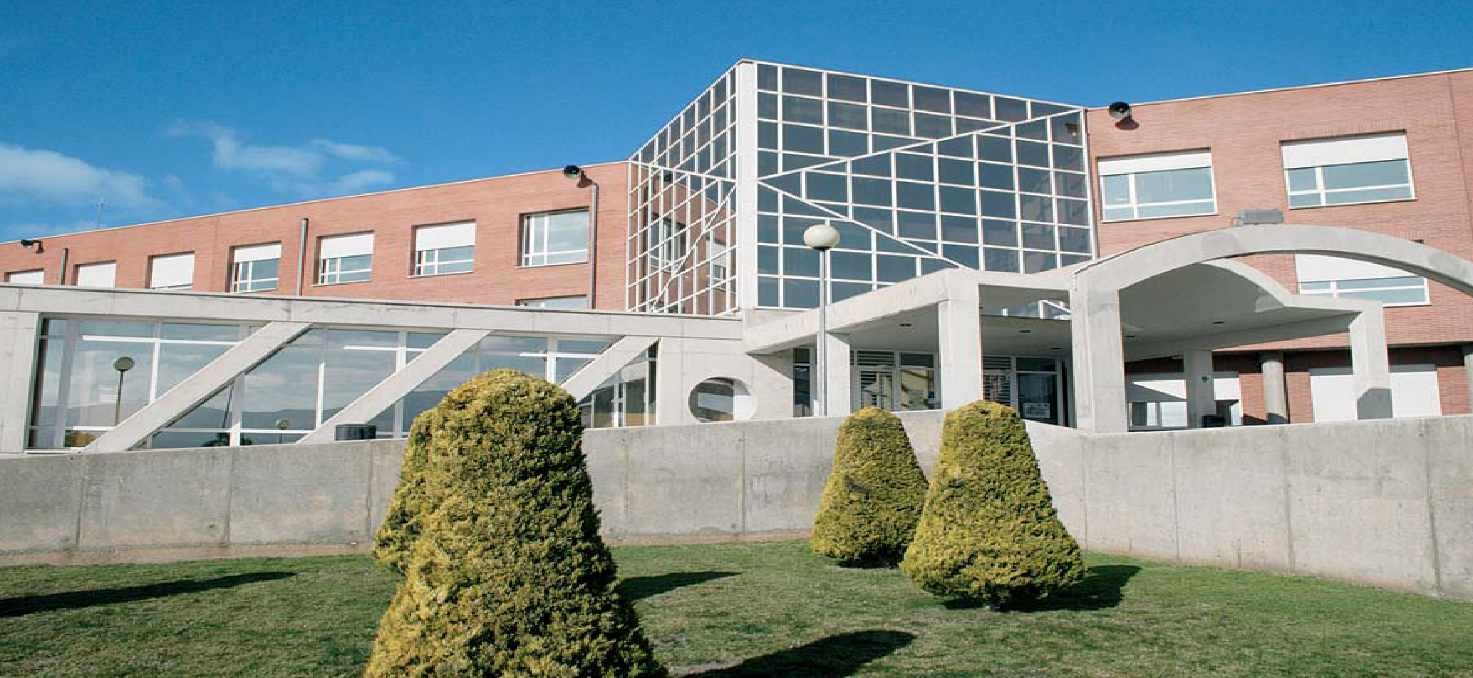 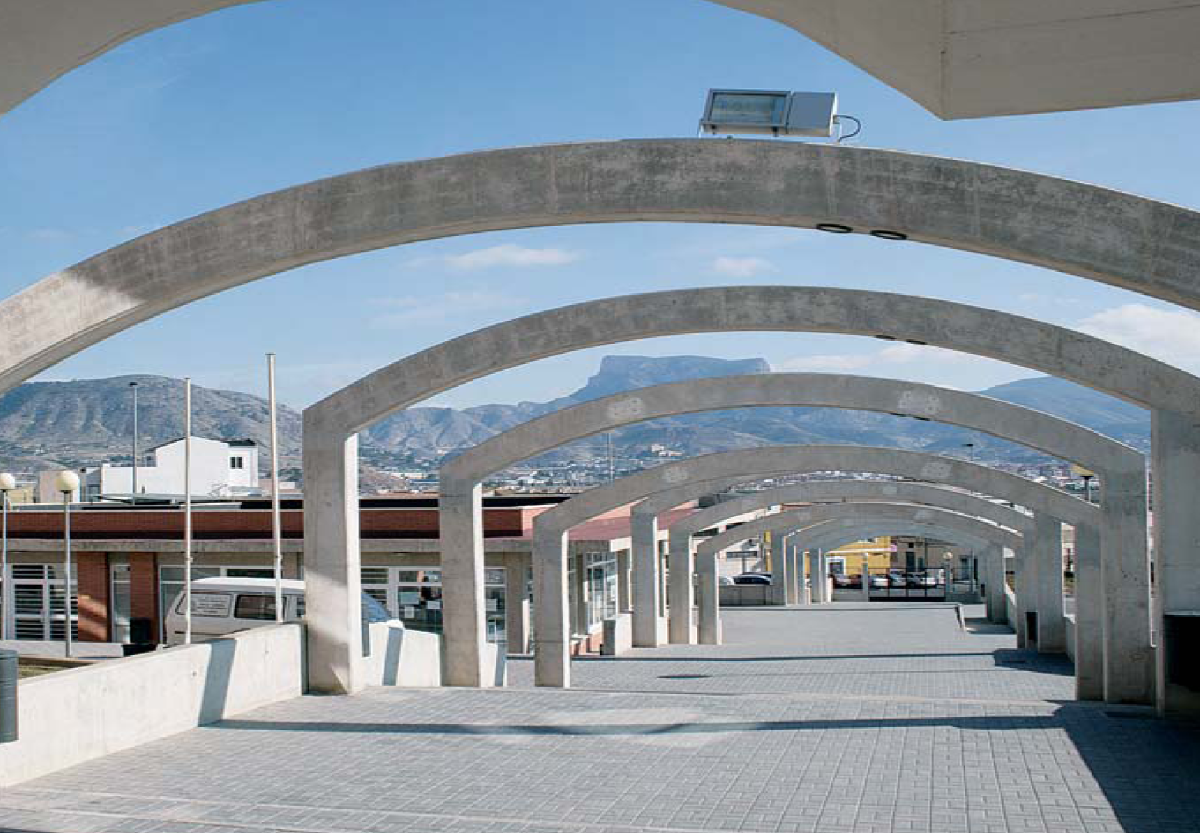 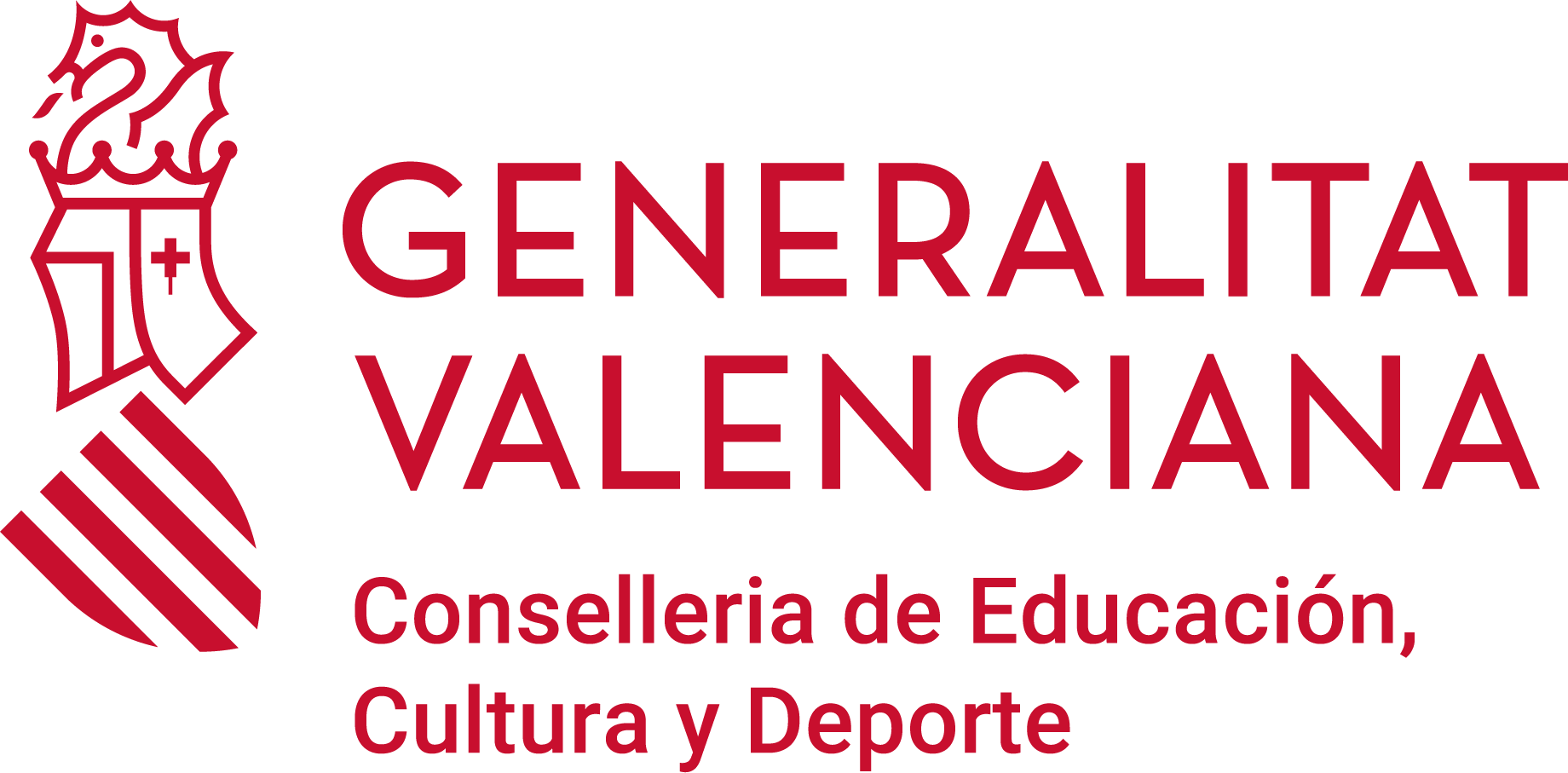 What’s our College like?
Some numbers
1000 students:
945 Vocational Training Programmes (FPB, CFGM and CFGS)
 55 Unemployed courses
101 teachers
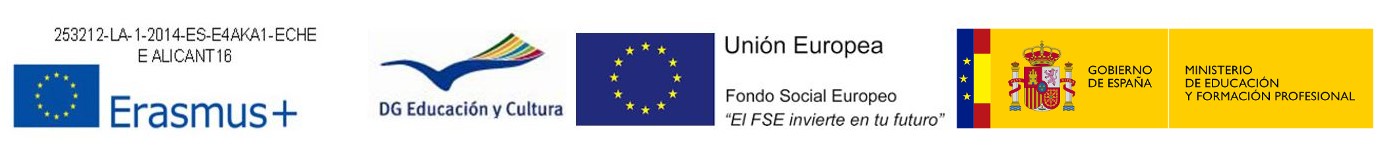 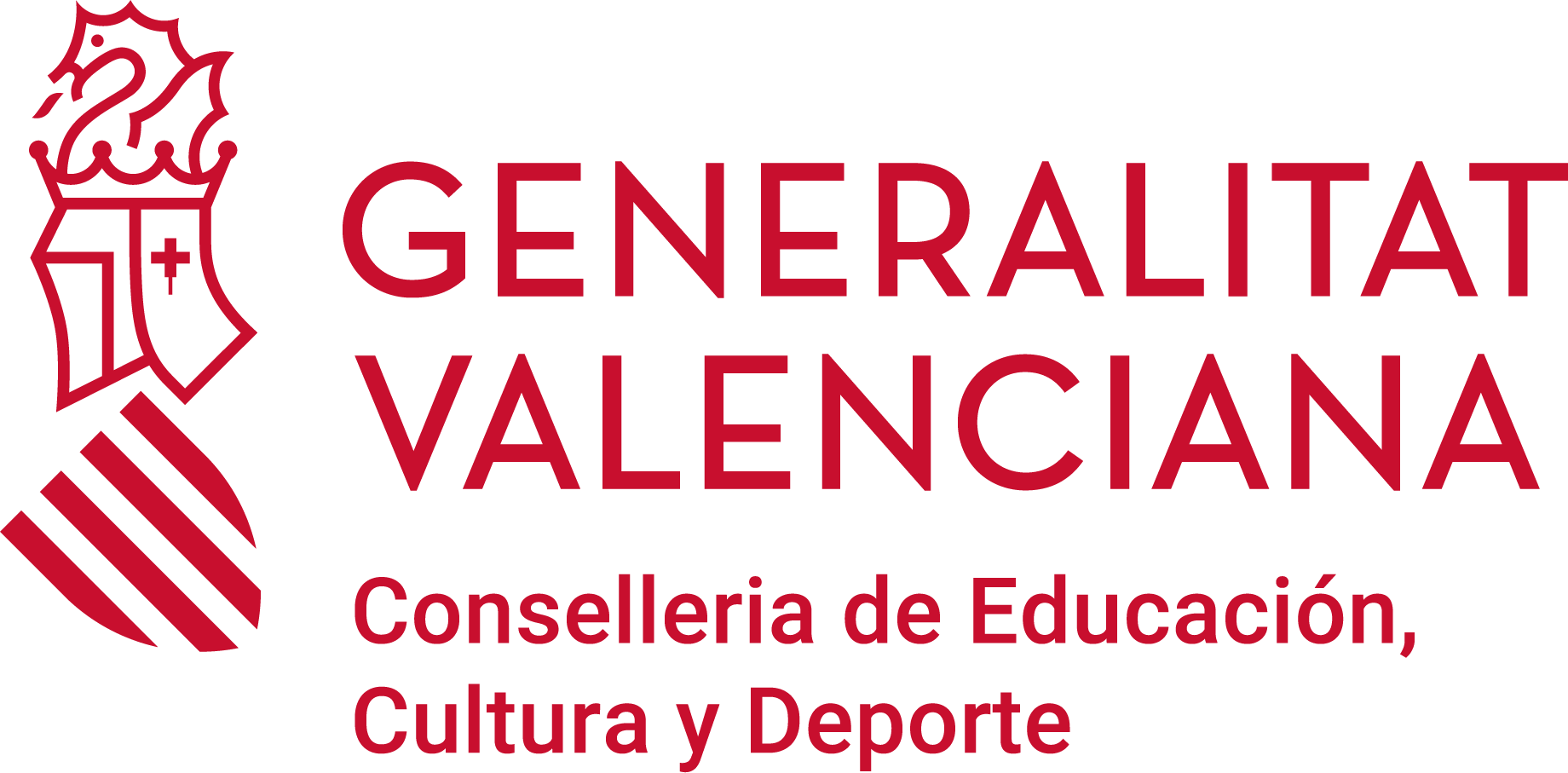 ESTUDIES SOCIOCULTURAL DEPARTMENT
Social Integration
Sociocultural and Tourism Animation
Pre-primary Education
Promotion and gender equality
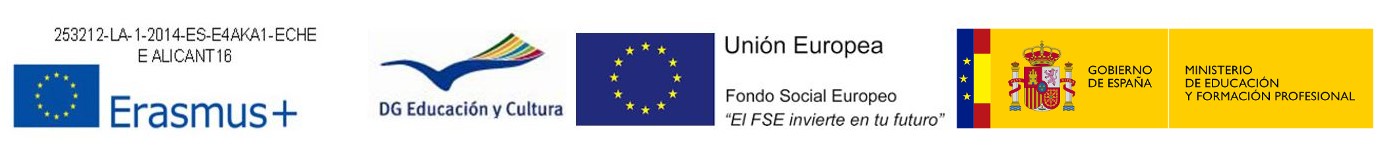 Level 3: ADVANCED LEVEL VOCATIONAL TRAINING  (CFGS)
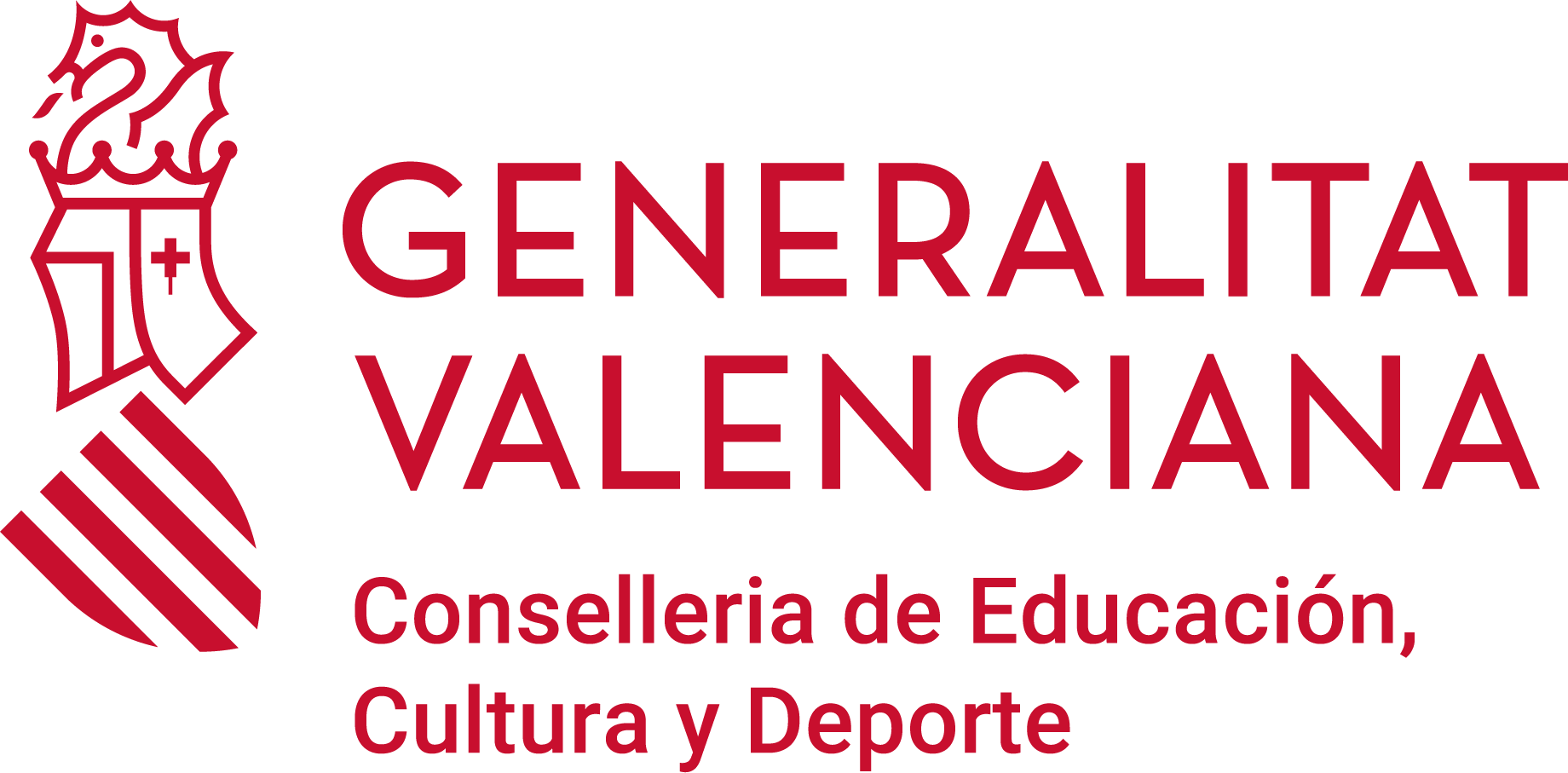 THE COMPETENCES
The Spanish state is organized territorially in three levels from Constitution 1978
State Law 1/96
Autonomous communities Law12/98
City halls
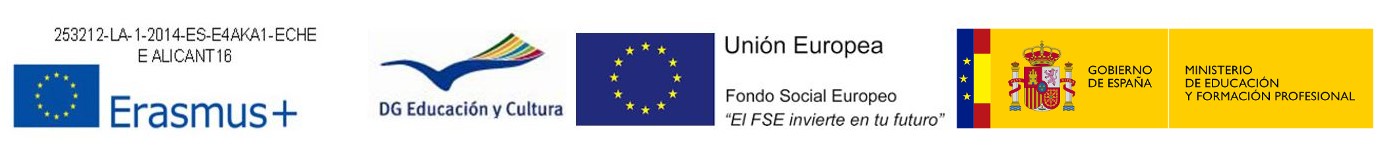 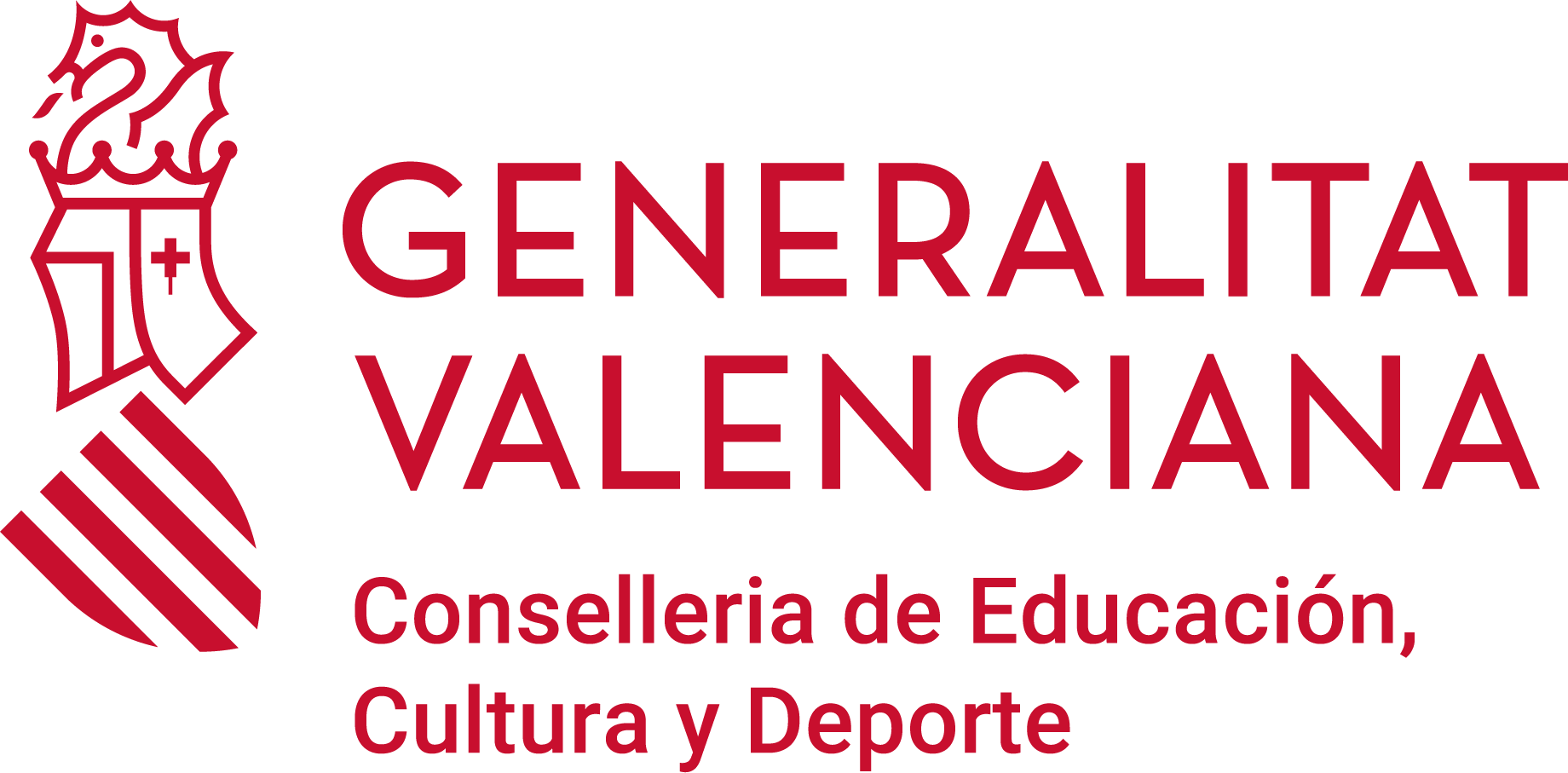 Protection System
Risk situation
Helplesness situation
Municipal Social Services
Specialized social services of the autonomous communities
Protection System
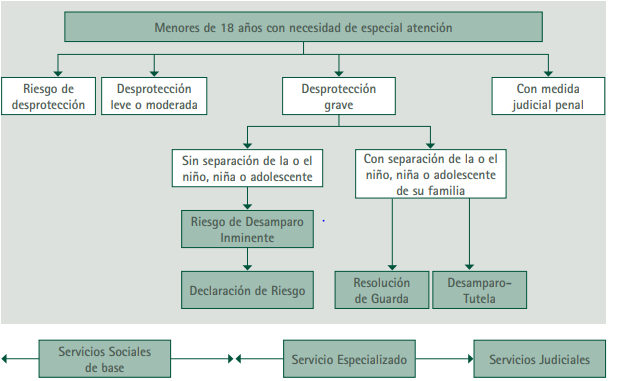 Children under 18 years
Severe Situation of Desprotection
Slight lack of protection
Judicial measures
Risk Situation
without separation from the family
with separation from the family
Risk of helplessness
Declaration of risk
Helplessness declaration
Risk of helplessness
Specialized Social services
Base Social services
Judicial services
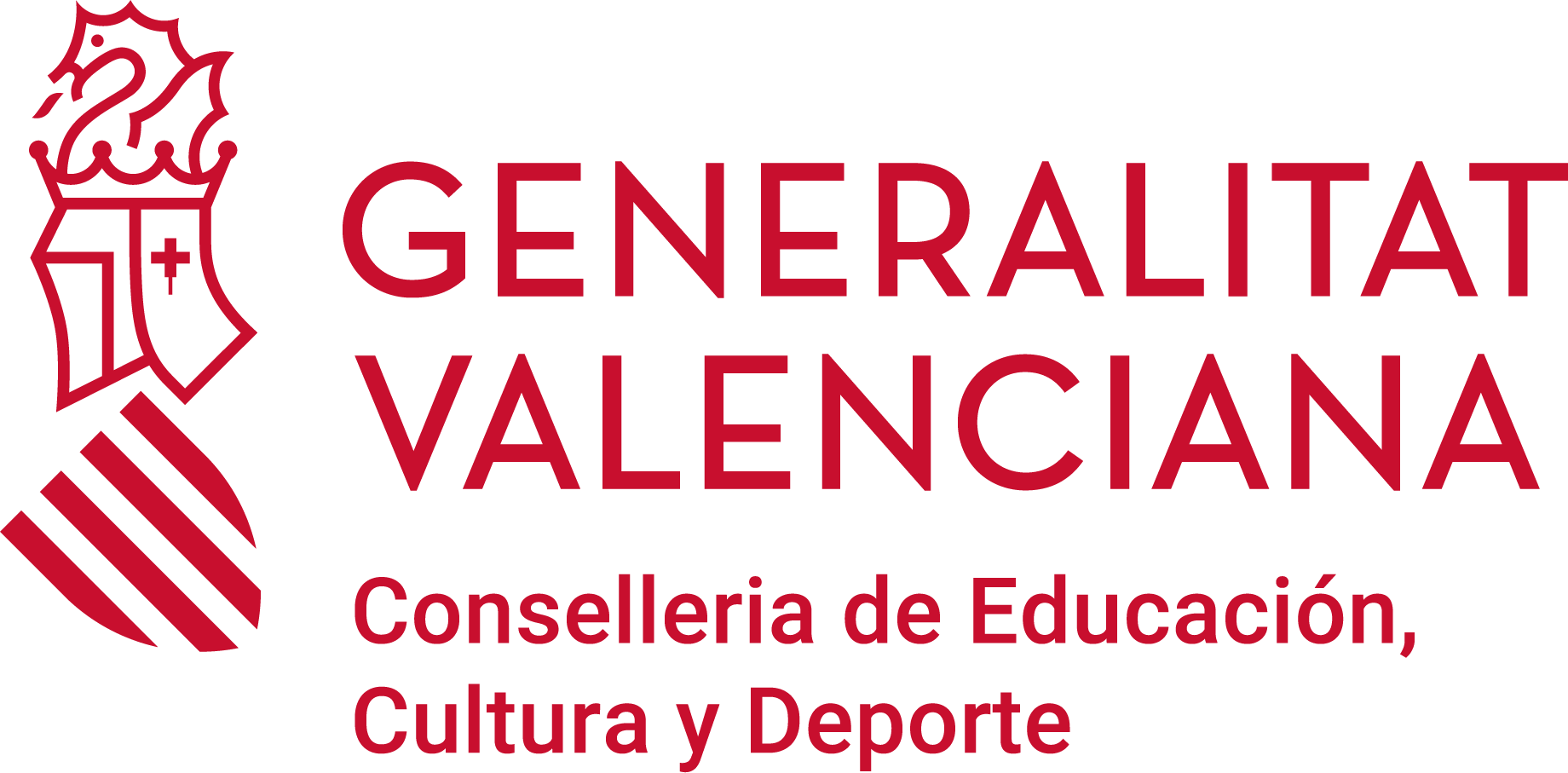 GENERAL MEASURES
- Family help or support in risk situations.
-The assumption of guardianship by the ministry of the law, prior declaration of the situation of abandonment of the child.
- The guard.
- The foster care.
- The residential care.
- The adoption
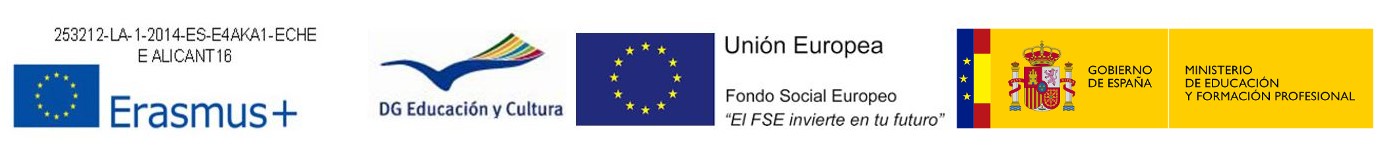 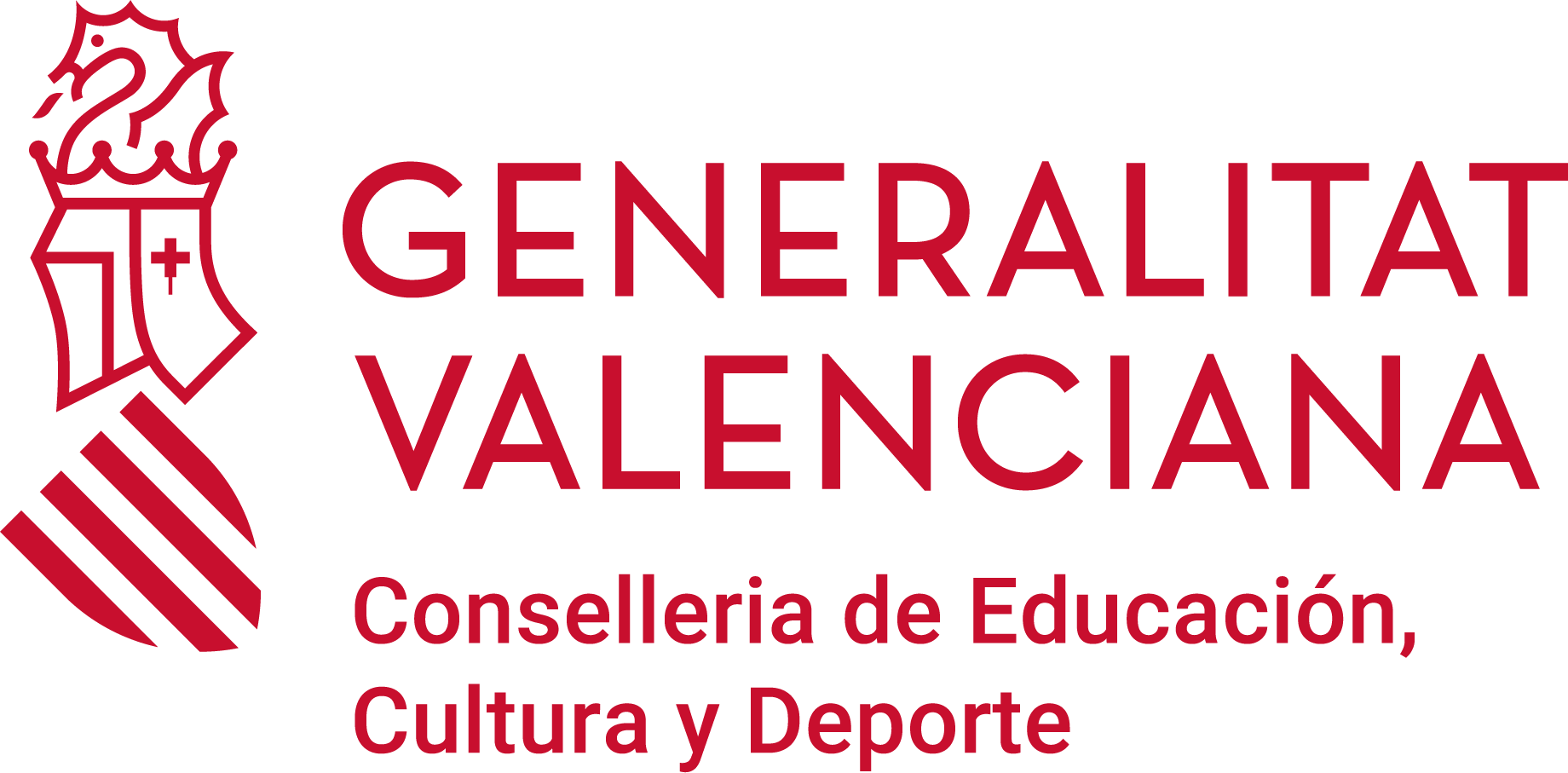 RISK SITUATION
The damage that affects the child does not reach enough severity to justify their separation form family
The assesment, intervention and execution of measures is a municipal competence
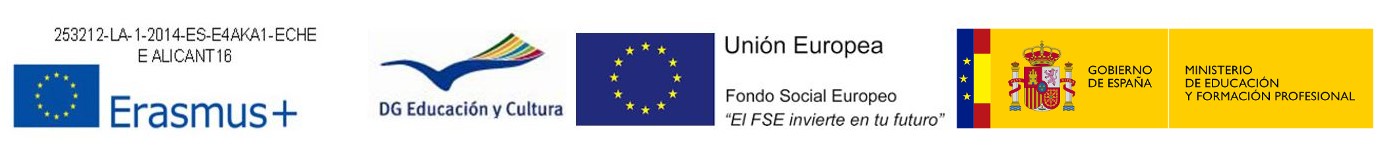 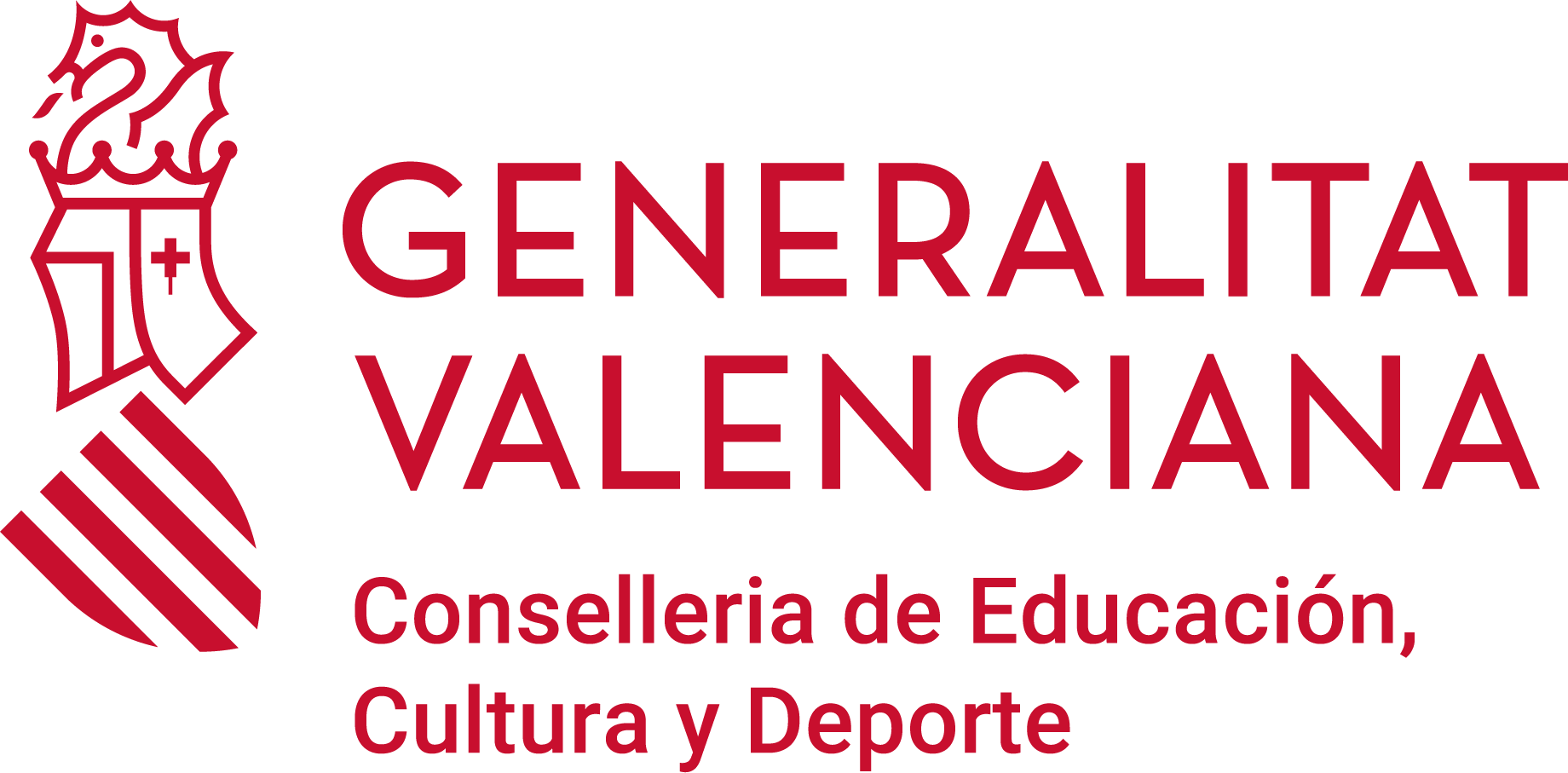 SUPORT MEASURES
- Economic support
- The assistance to educational centers
- The intervention of volunteers 
- Home help
- Day care centers
-Social guarantee training programs aimed at adolescents who, leaving the school system
-Orientation, mediation and family therapy programs
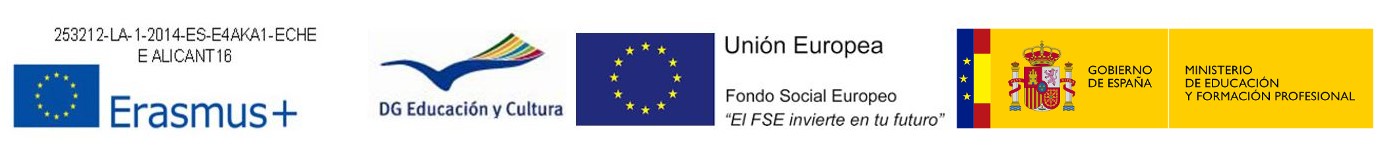 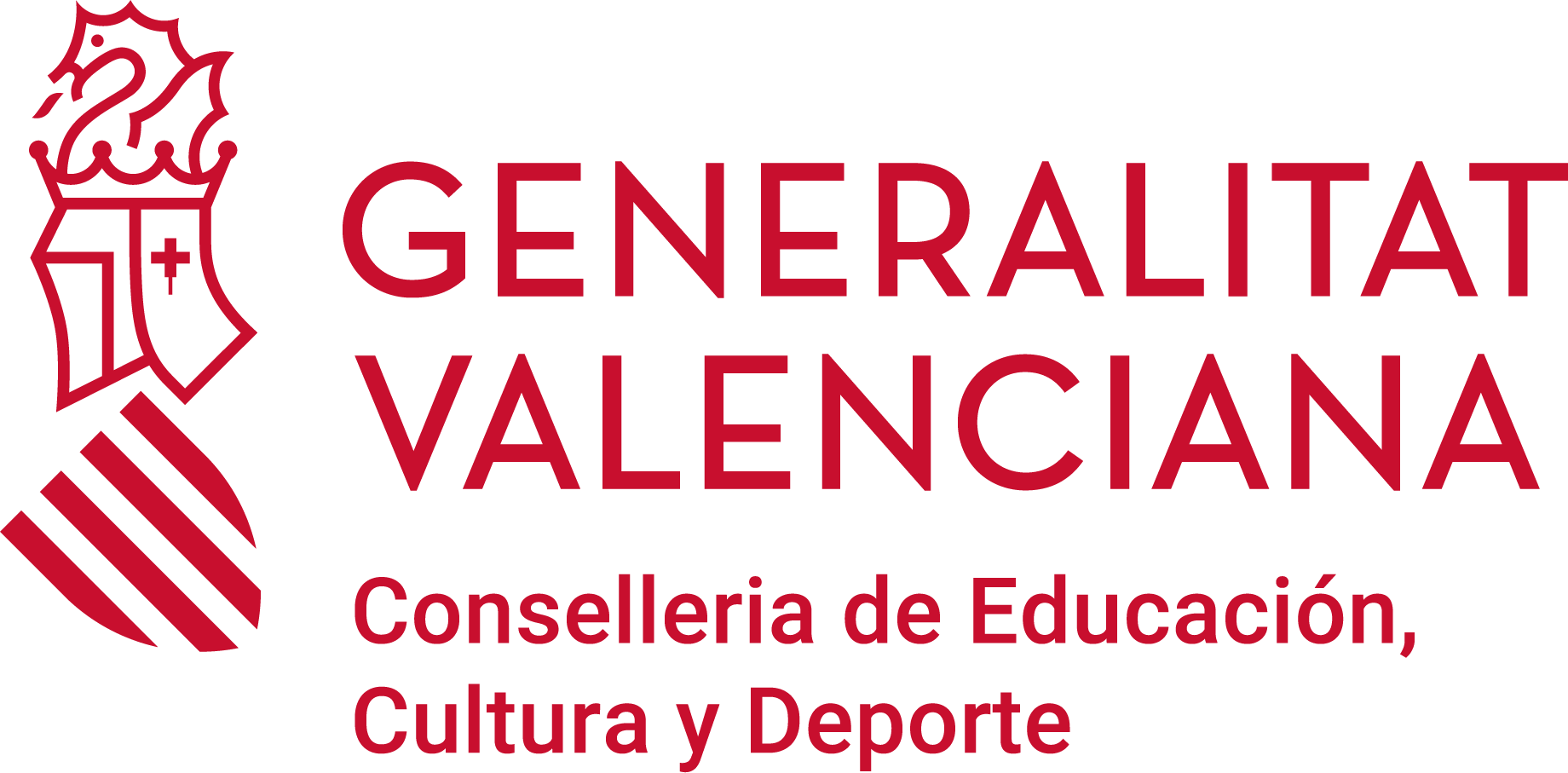 HELPELESSNESS SITUATION
- Occurs in fact due to non-compliance, or the impossible or inappropriate exercise of the protection duties when children are deprived of the necessary moral or material assistance.
-The seriousness of the facts suggests the separation of the child from the family that causes such a situation.
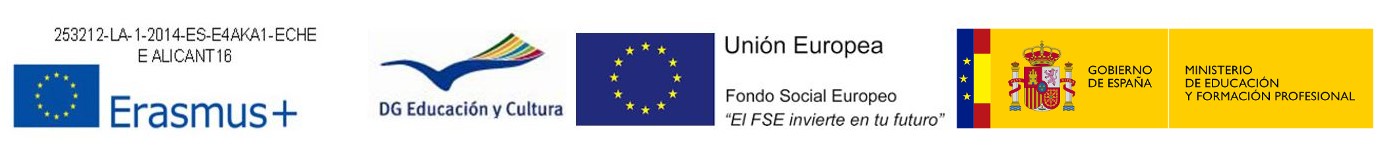 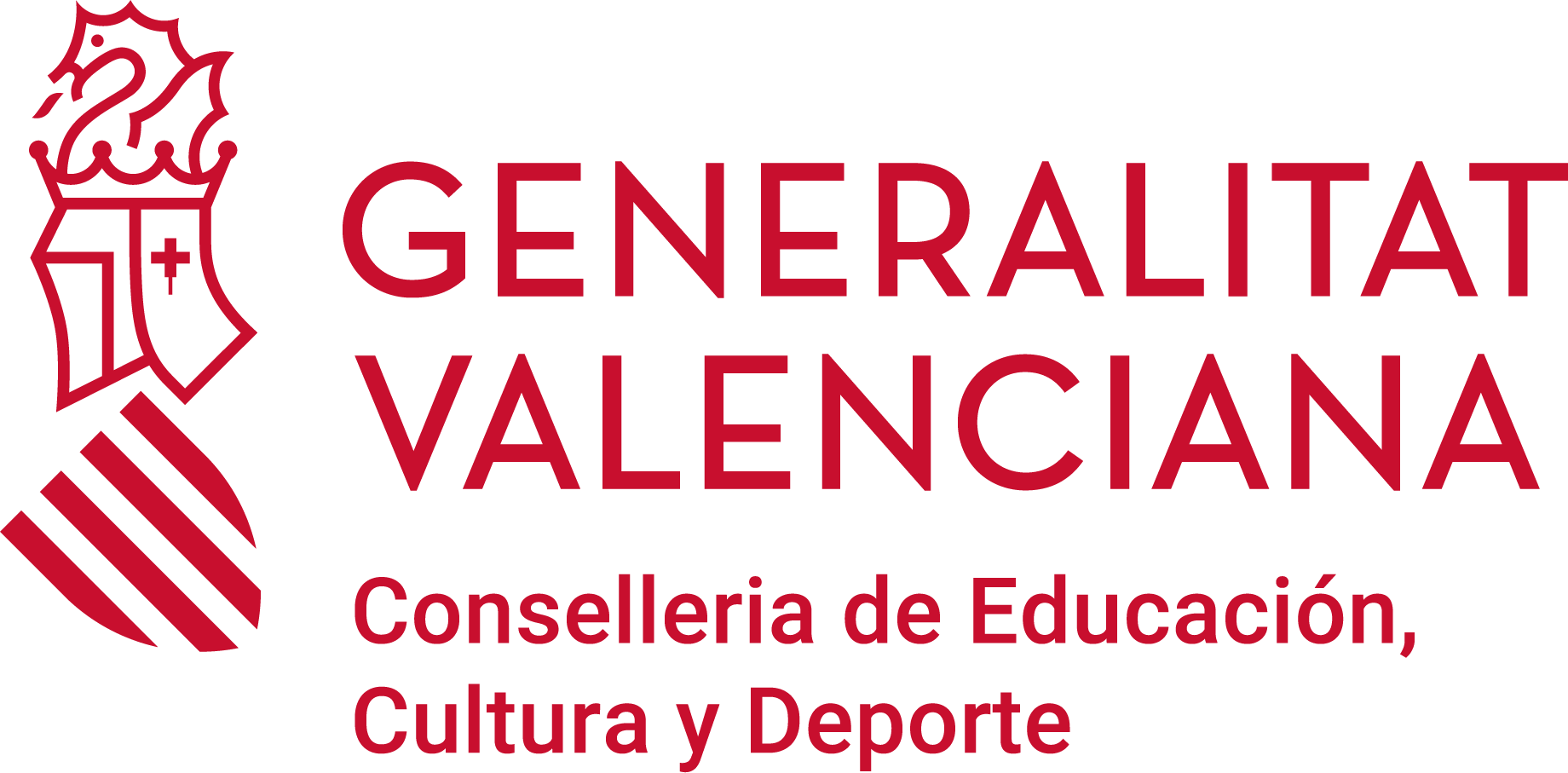 RESIDENTIAL RECEPTION
The child is received in the center the most appropriate to their specific needs, is  closer to their family or social environment, unless the the child's interest requires otherwise. In any case, the Public Administration will ensure that the child remains in a center for as little time as possible.
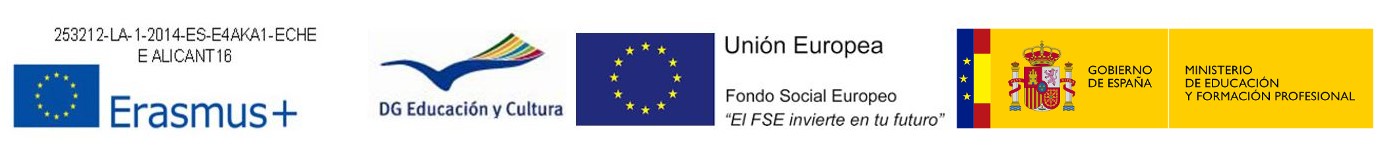 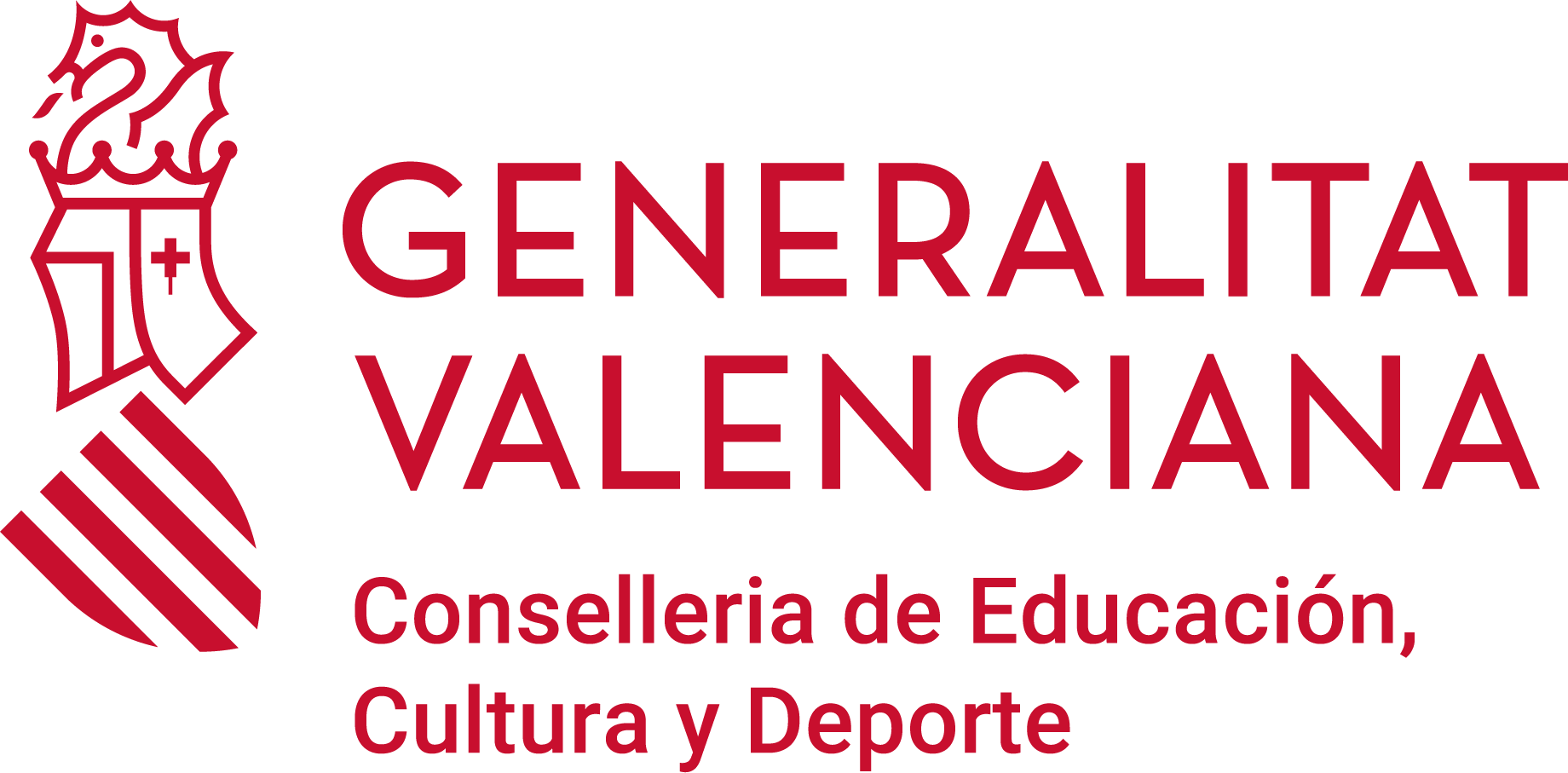 FAMILY FOSTER CARE: TYPES
1. According to the lenght

2. According to the bond

3. According to whether or not there is parental consent
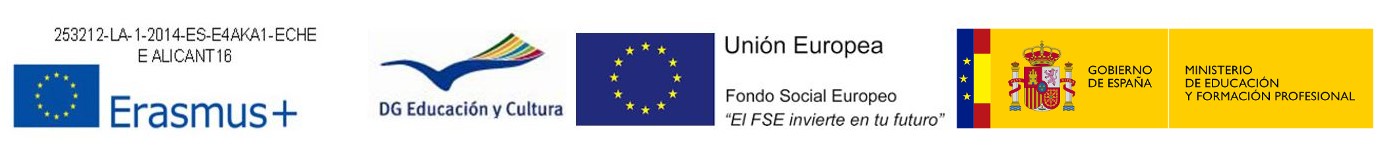 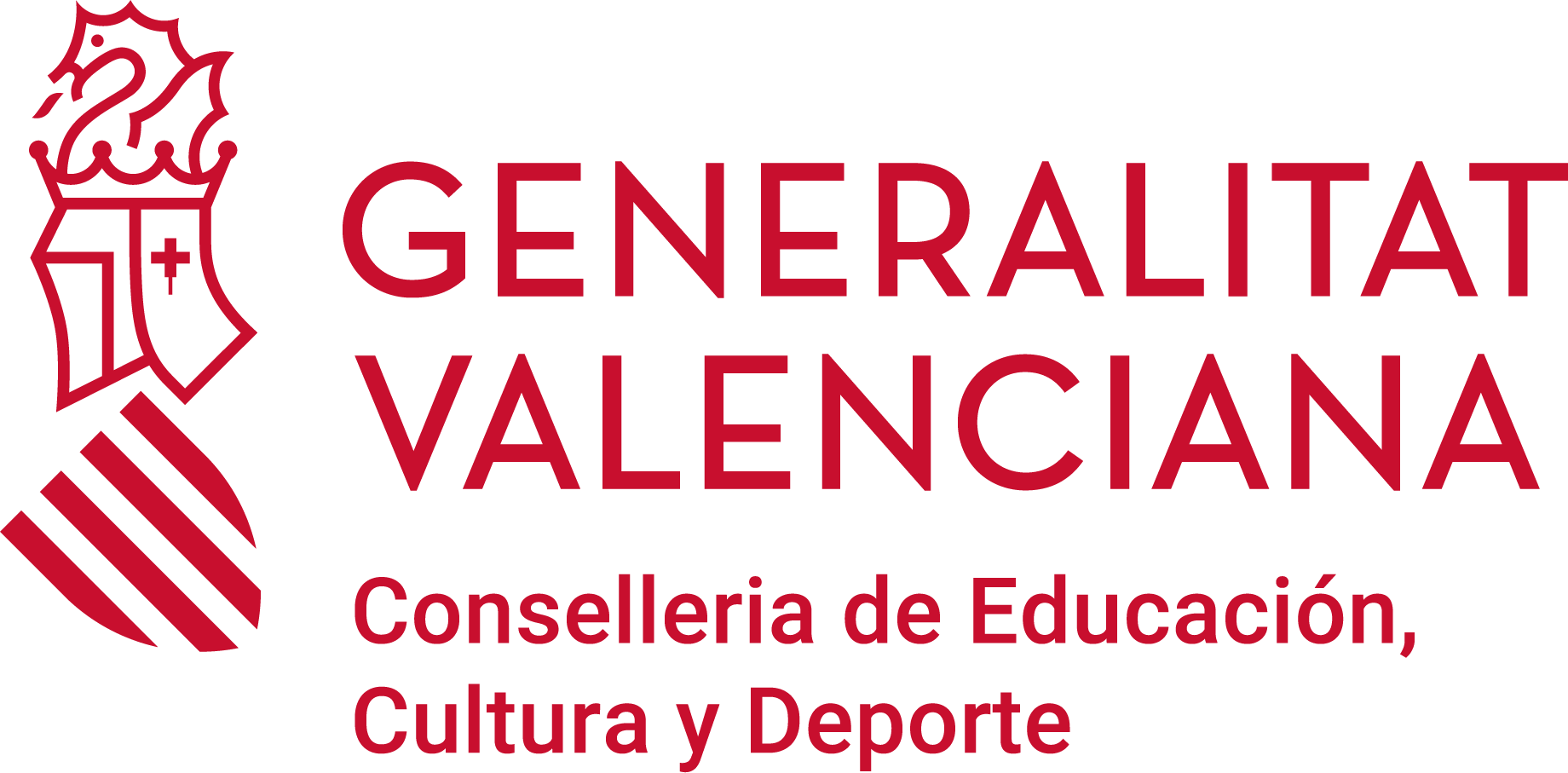 FAMILY FOSTER CARE
1. According to the lenght
PERMANENT
PREADOPTIVE
SIMPLE
<1 YEAR
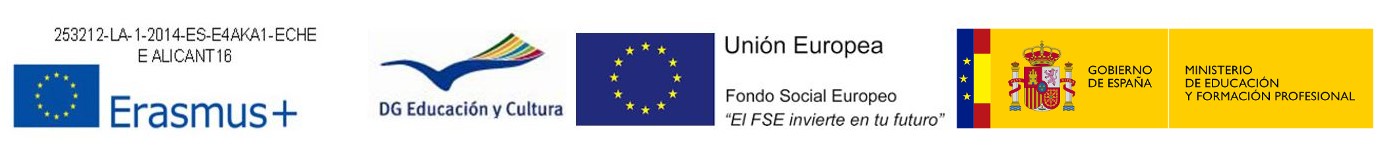 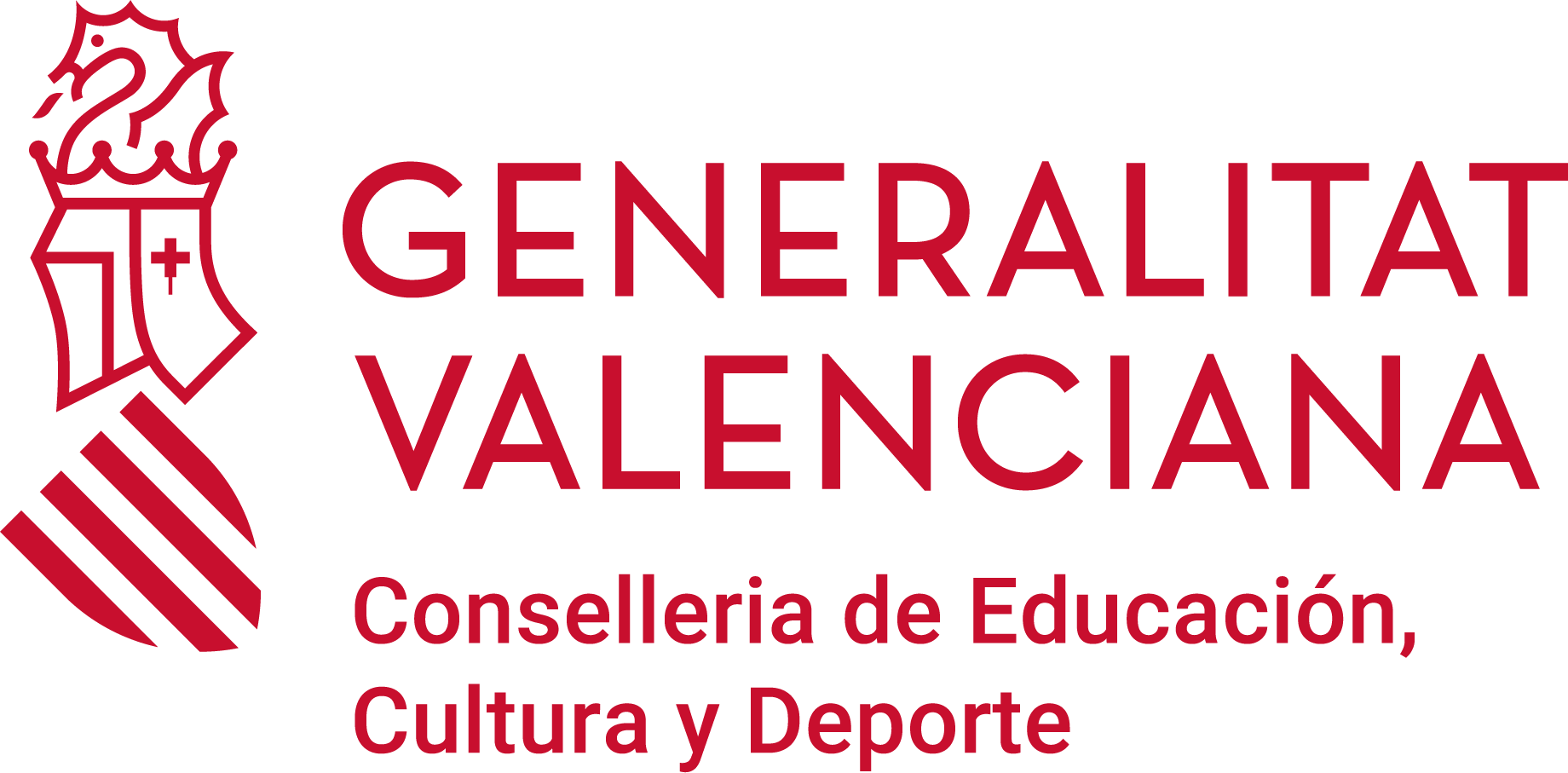 FAMILY FOSTER CARE
2. According to the bond
EXTENSE
FAMILY
EDUCATING 
FAMILY
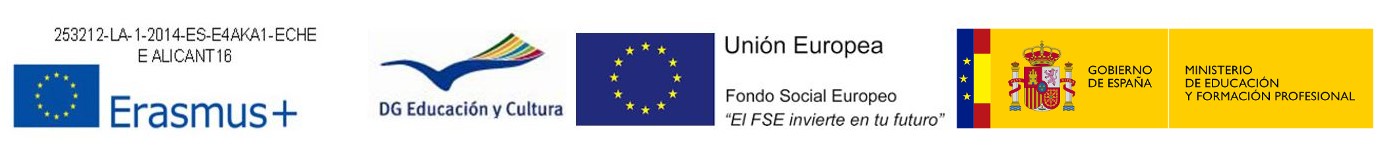 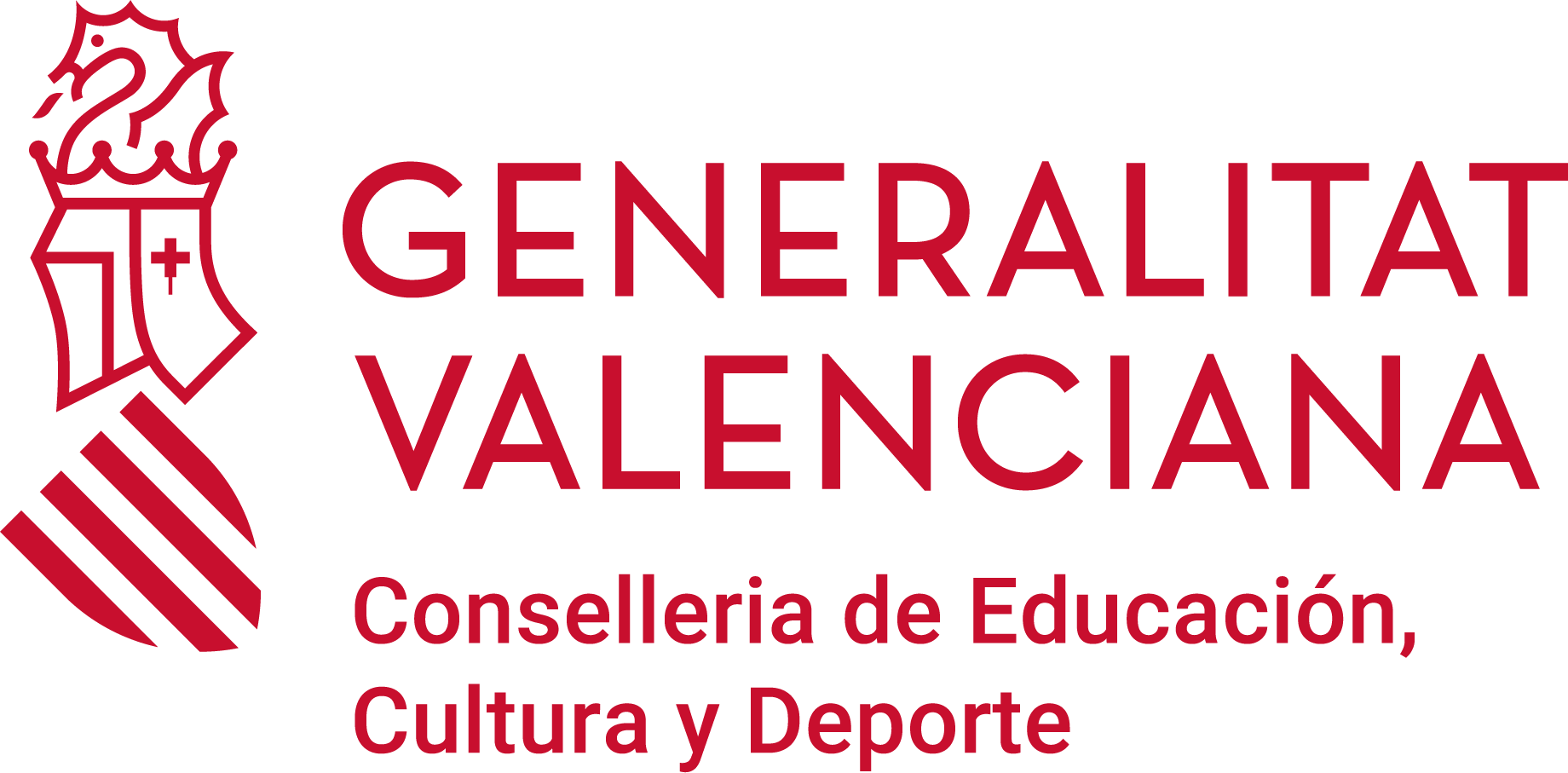 FAMILY FOSTER CARE
3. According to whether or not there is parental consent
ADMINISTRATIVE
PREADOPTIVE
JUDICIAL
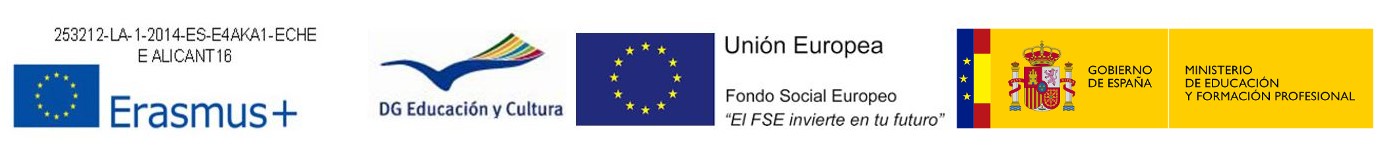 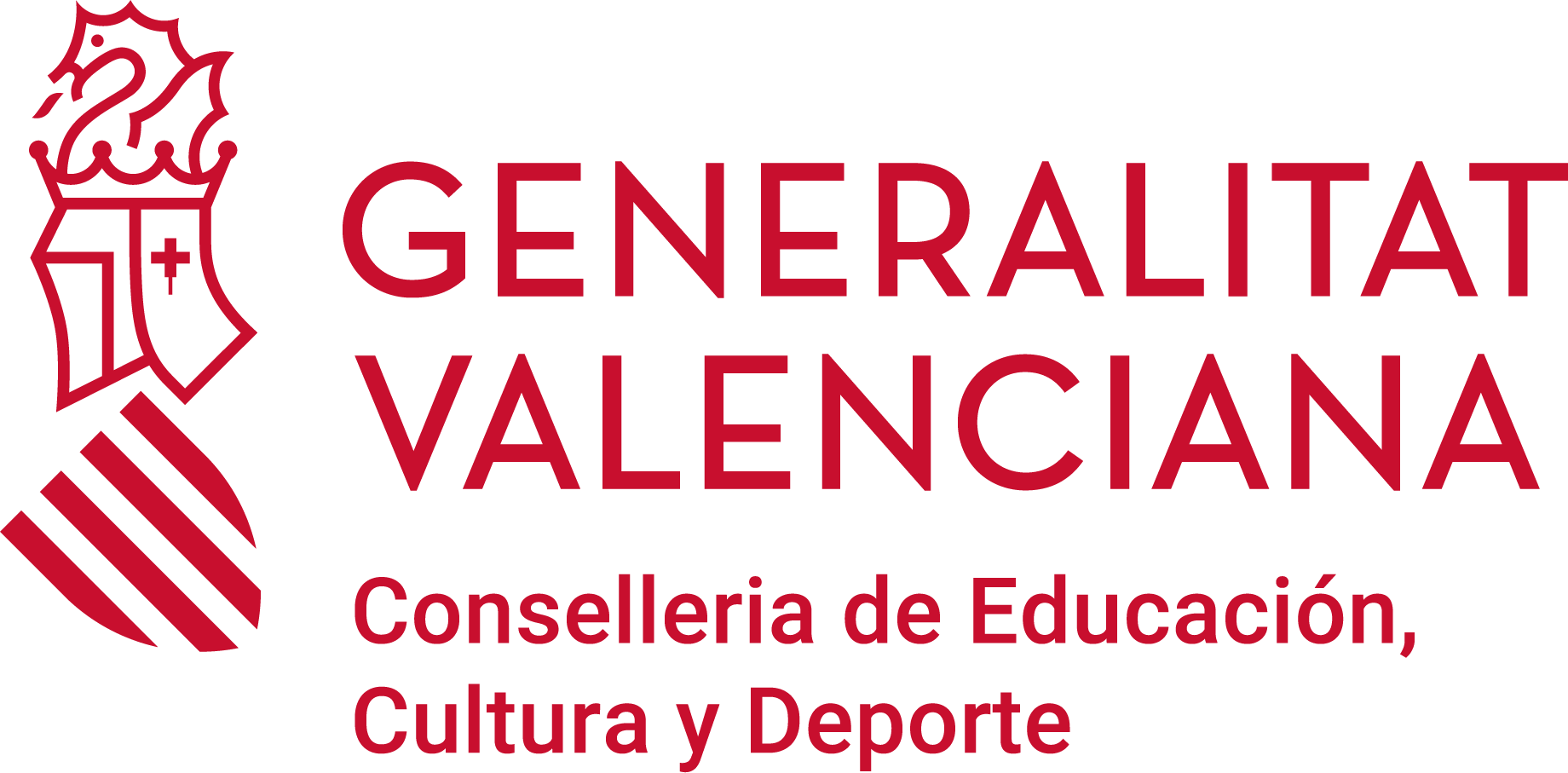 INTERDISCIPLINARY TEAM
Overcomes the traditional separation between
the "psychological," the "educational," and the "social," for to propose a model of psycho-social-educational intervention and ecological-systemic.
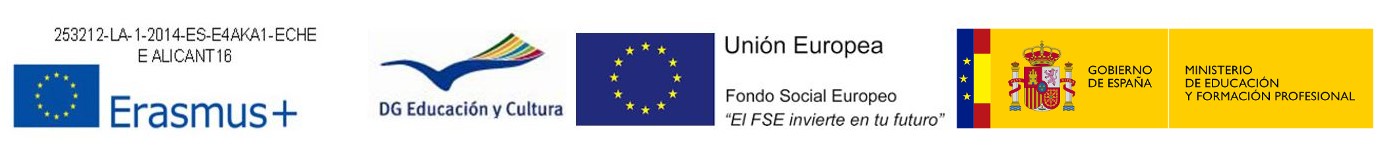 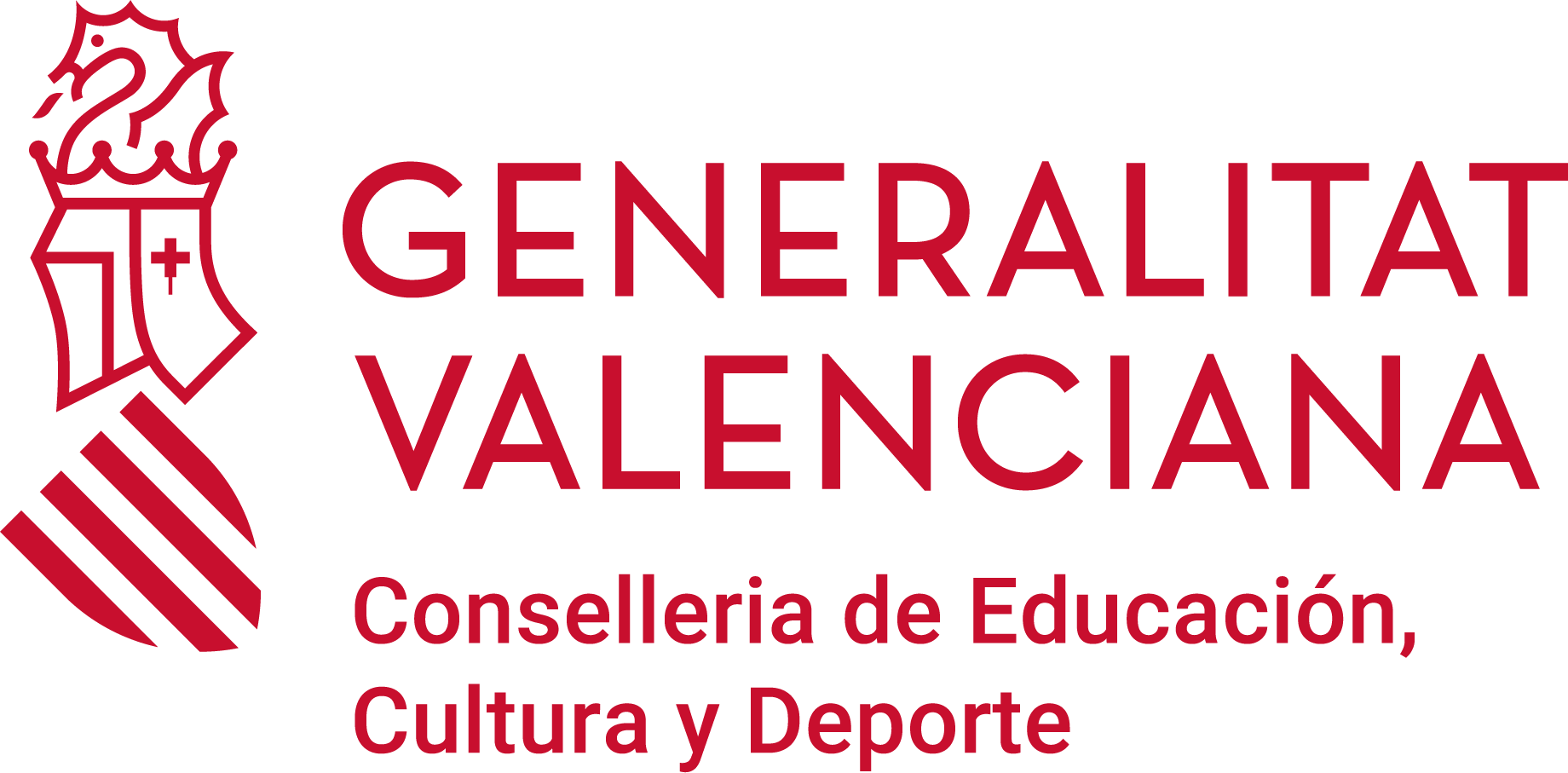 INTERDISCIPLINARY TEAM
It is composed by:
Psicologist
Social Worker
Social educator
Social integrator
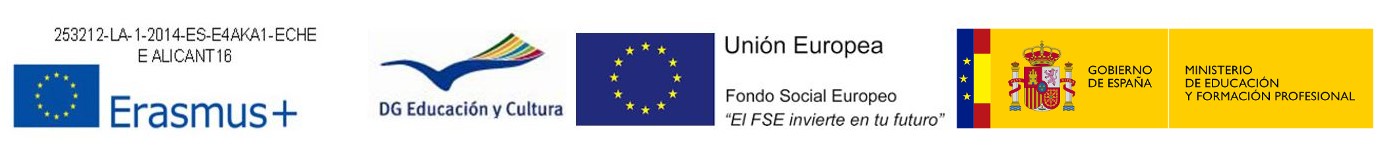 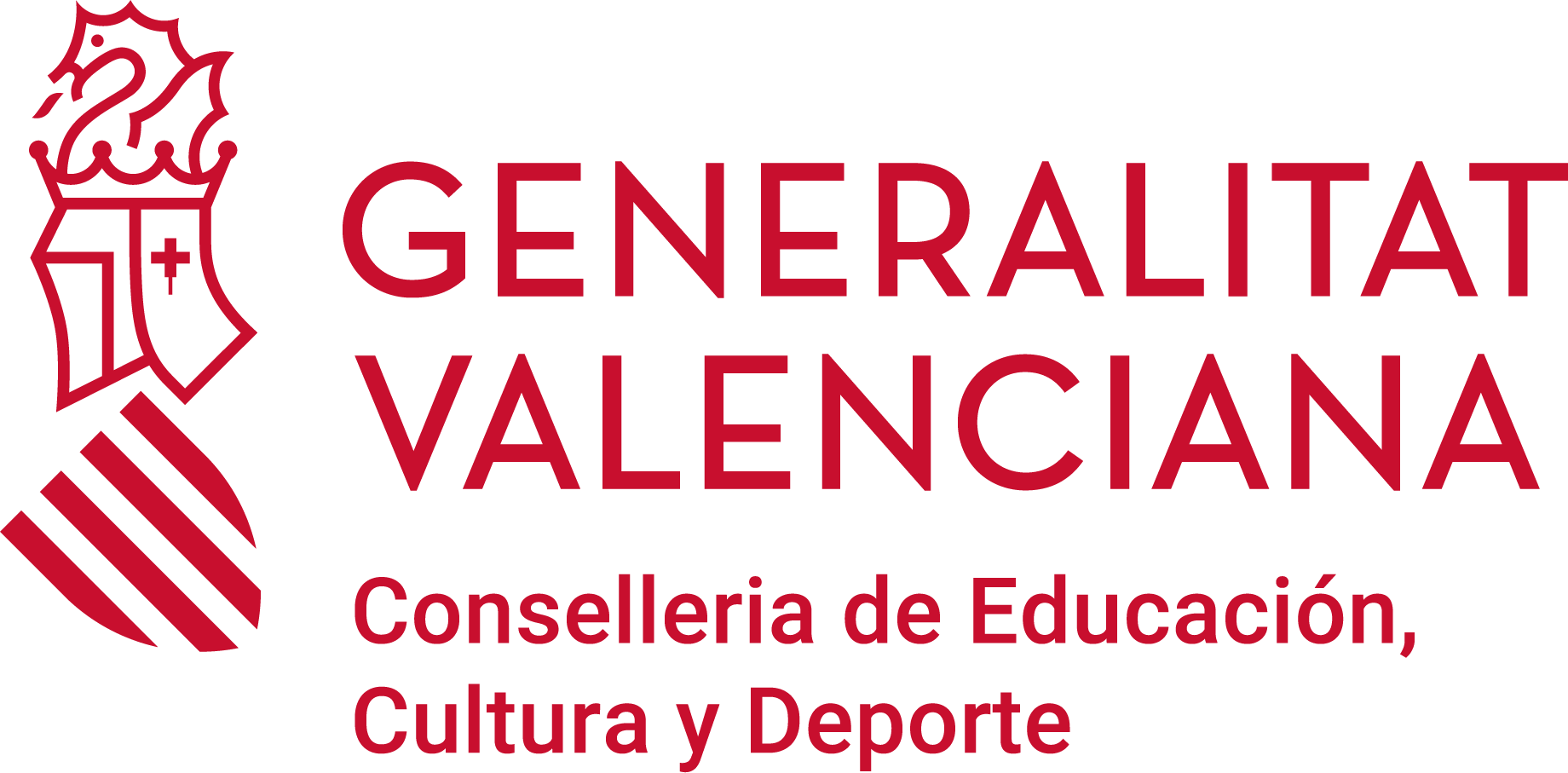 INTERDISCIPLINARY TEAM
FHASES OF PROTOCOL OF ACTION
Reception
Research
Evaluation
Proposal for an intervention plan and measure to be taken
File cloasure
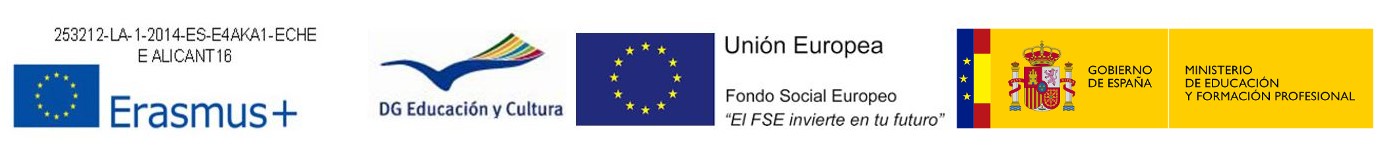 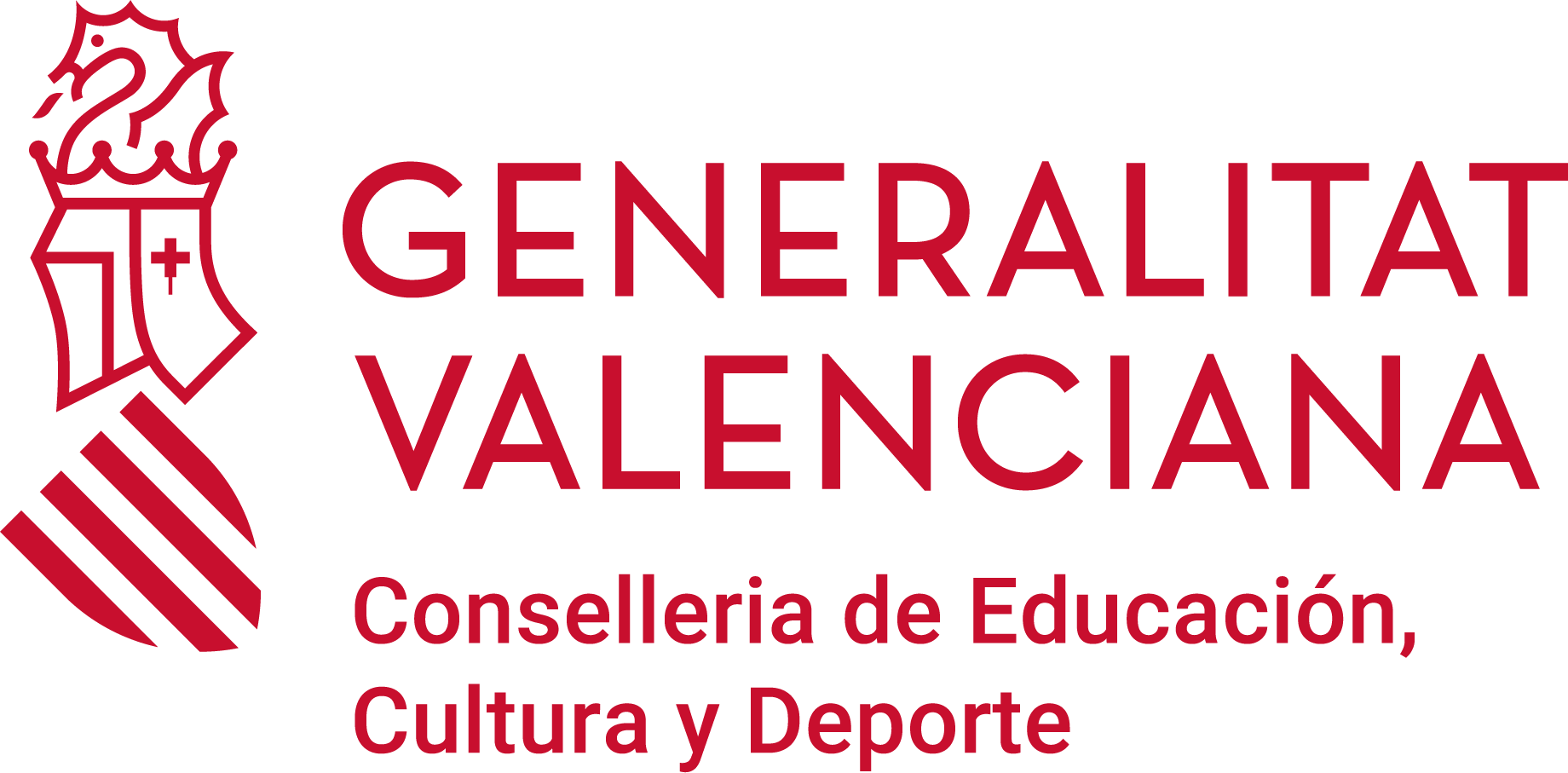 INTERDISCIPLINARY TEAM
Criteria to be taken into account:
Supreme interest of the child
Decisions are taken by a committee on the basis of the reports collected.
Do not separate siblings
No measures can be taken due to economic shortcomings
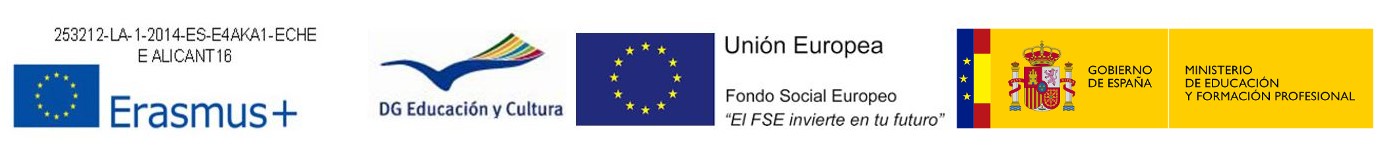 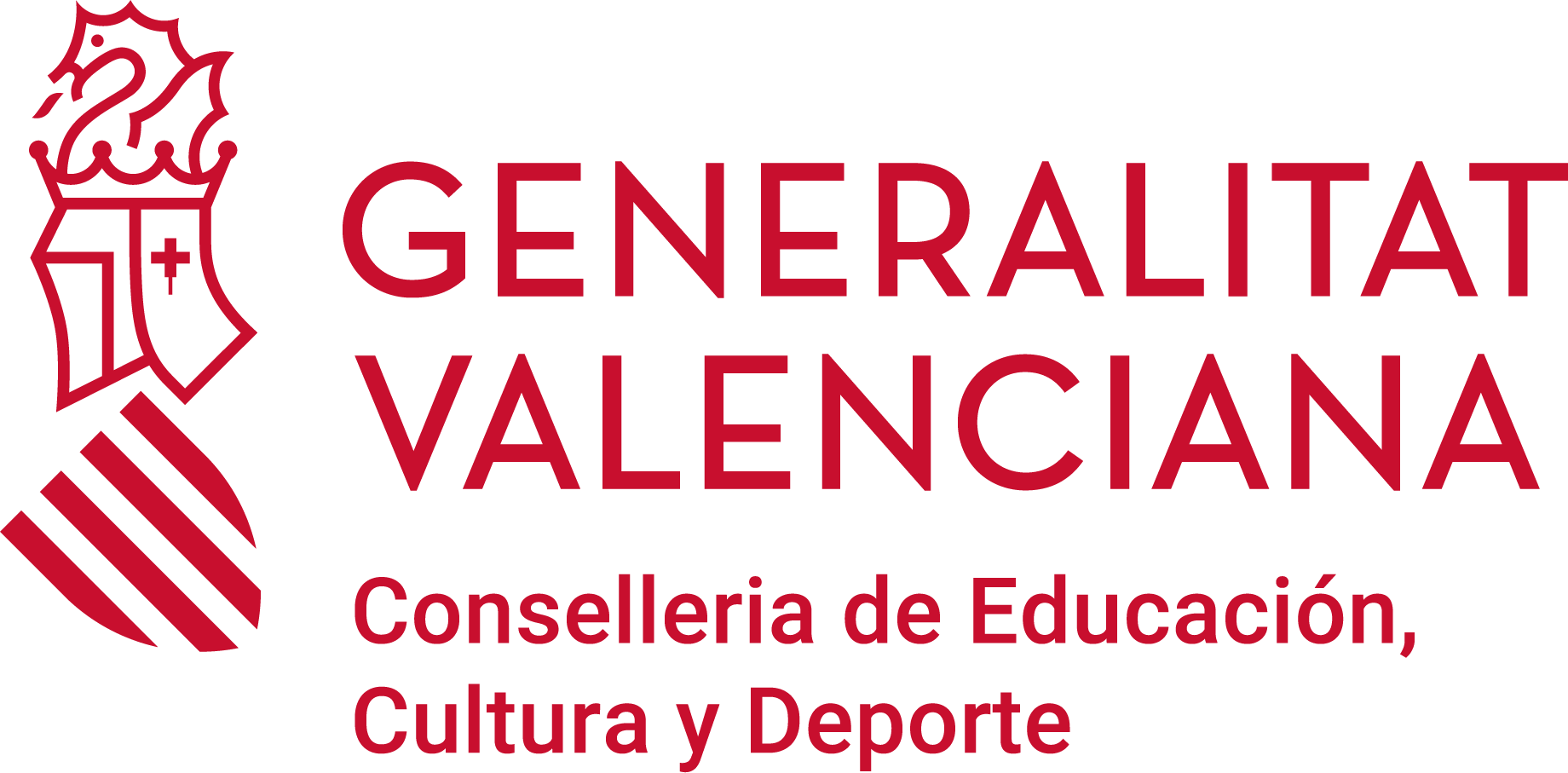 TOTAL NUMBERS
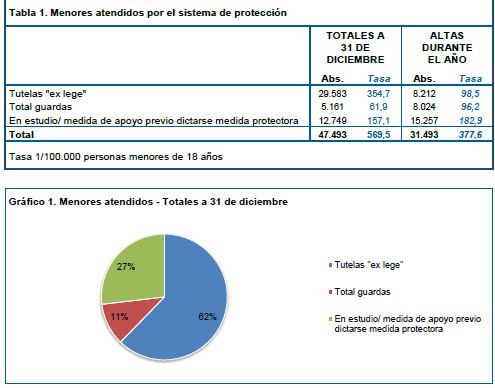 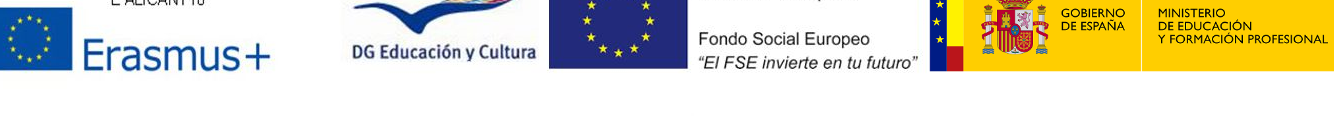 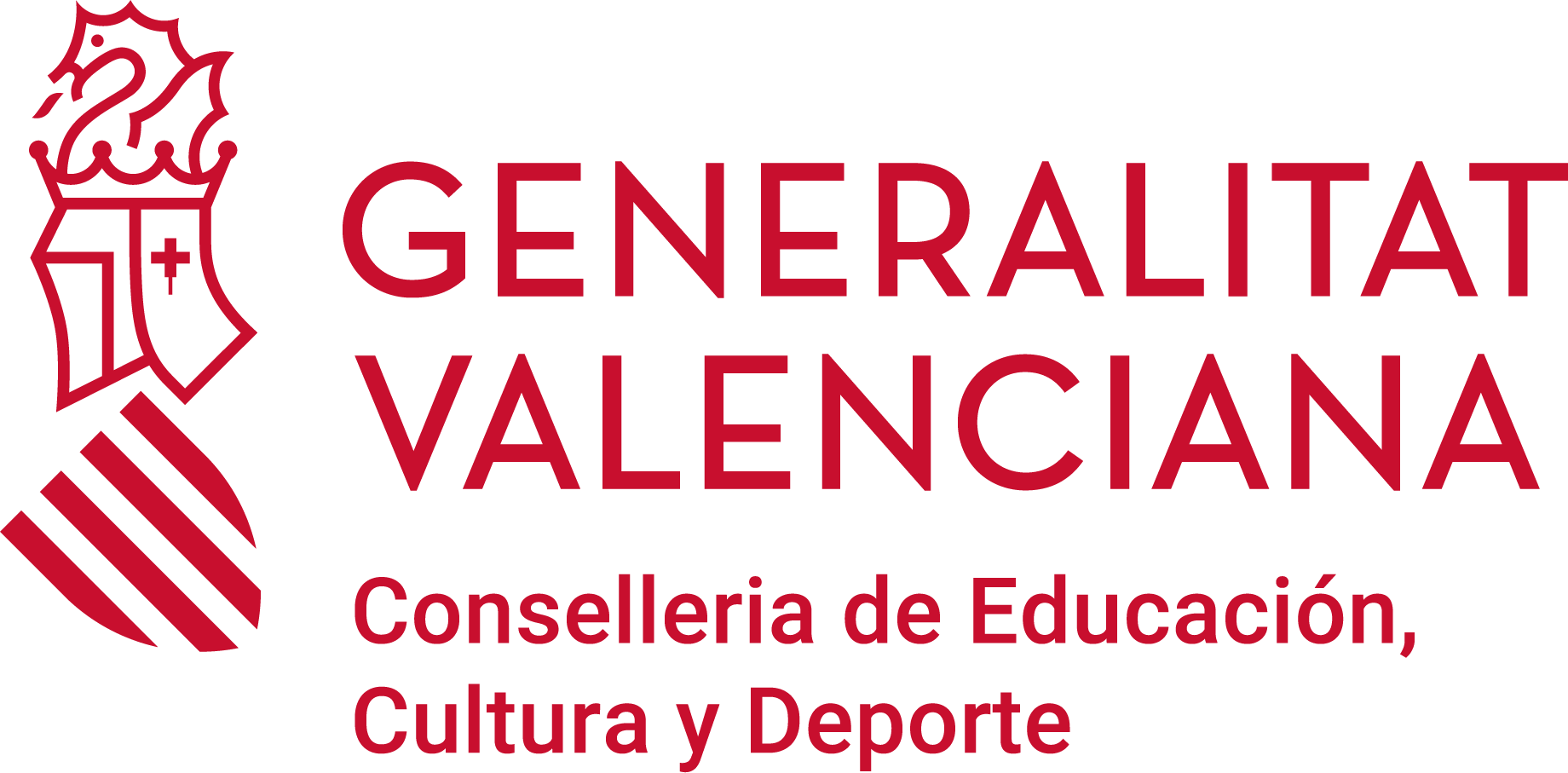 NUMBER OF MEASURES
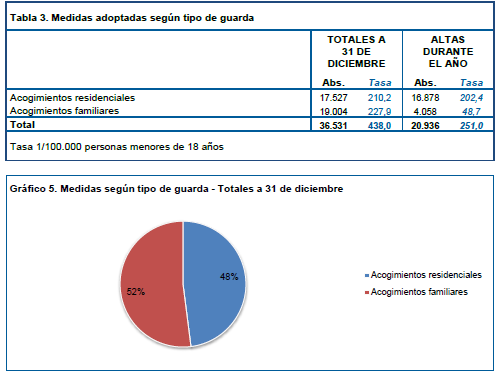 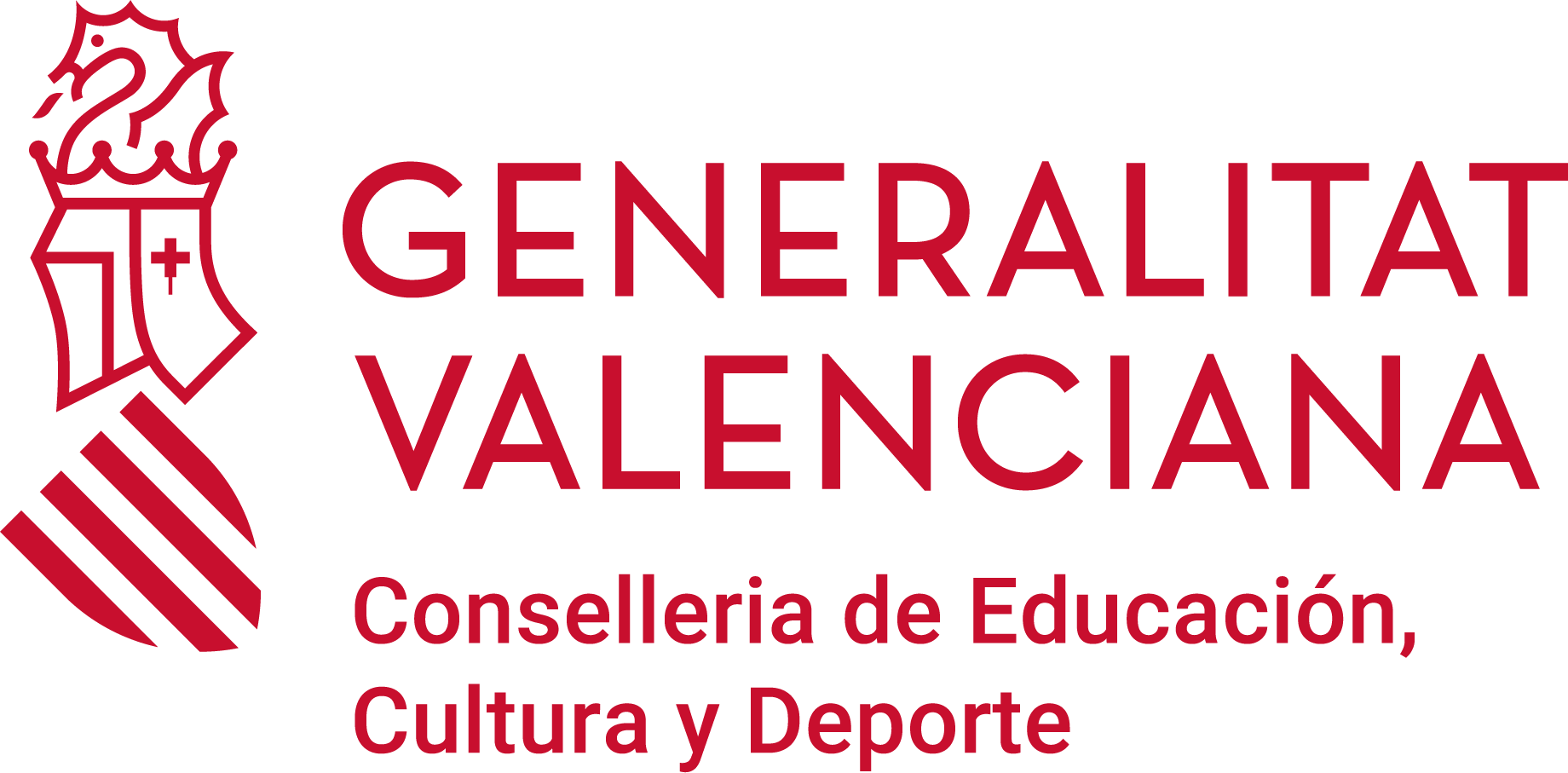 NUMBER OF RESIDENCES
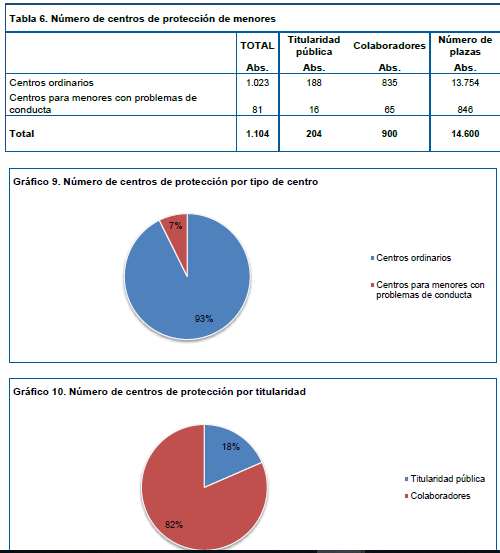 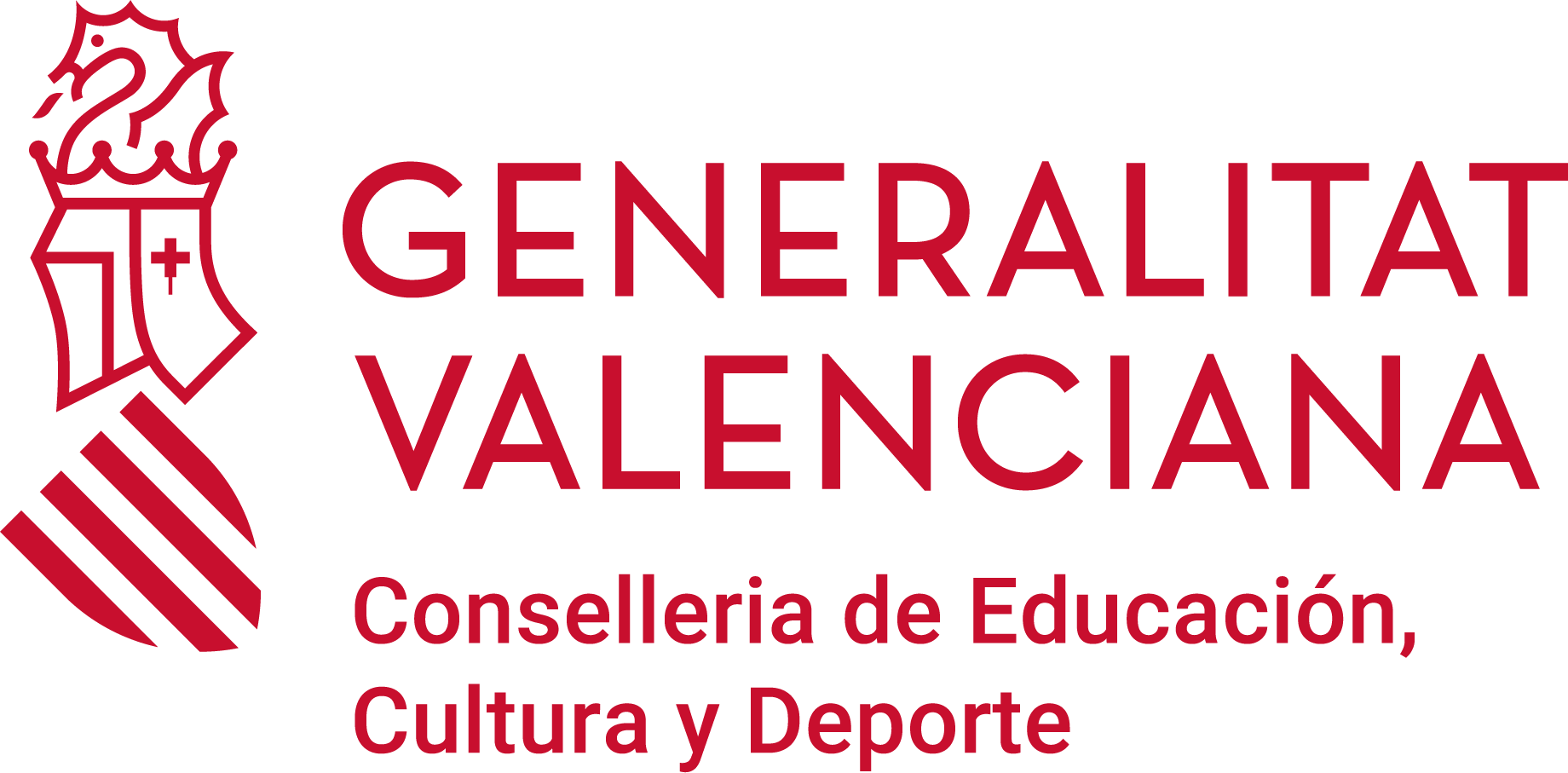 FAMILY FOSTER CARE
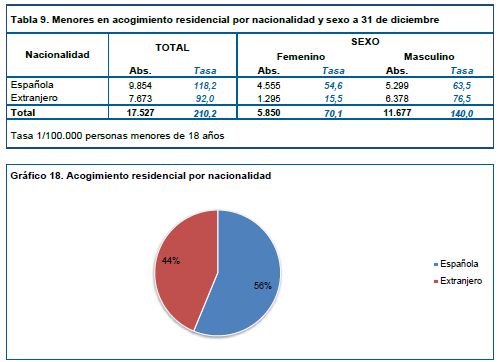 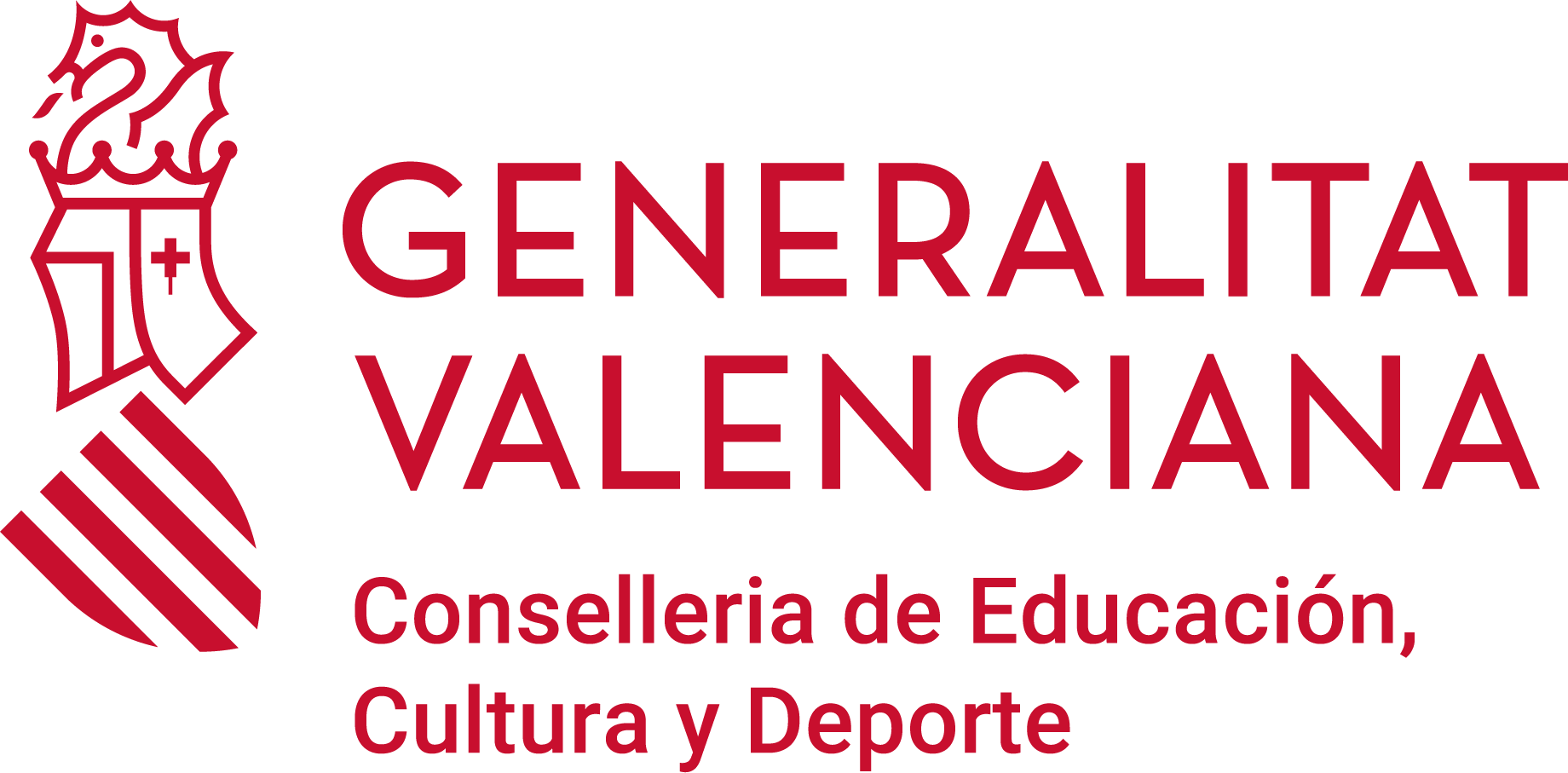 FAMILY FOSTER CARE: TYPES
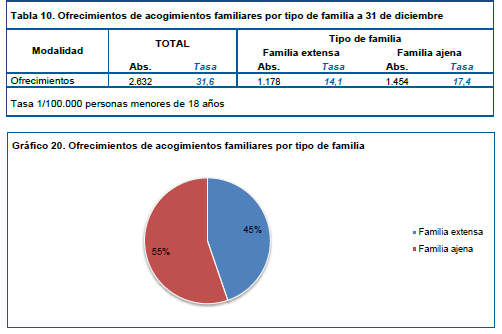 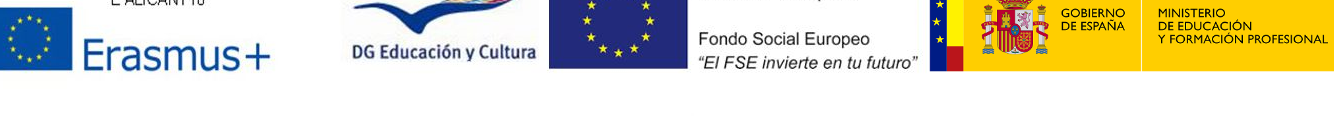 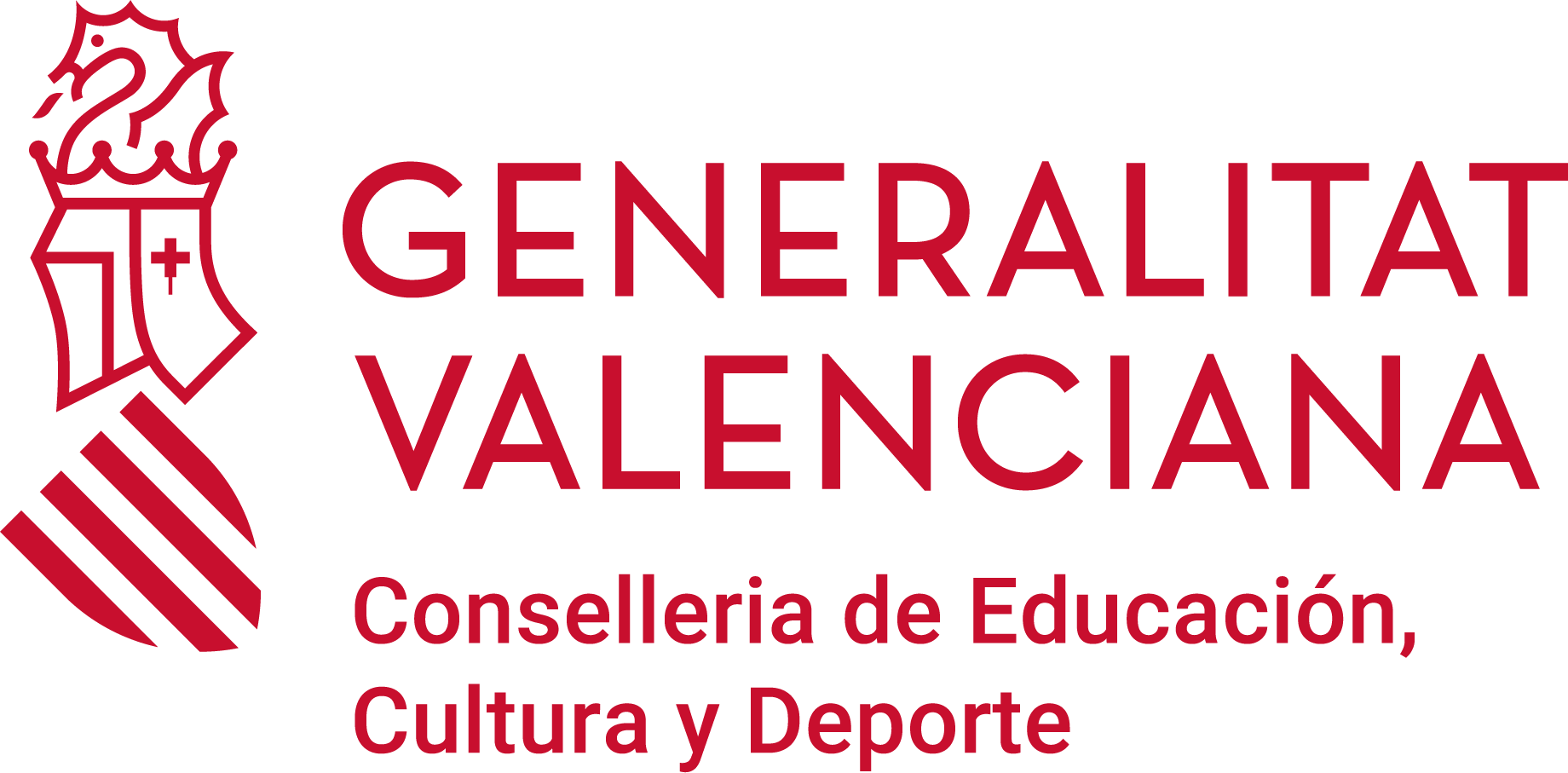 Judicial measures for young offenders in Spain

Cristóbal Melgarejo Romero

Director of the CIPFP Valle de Elda
Spain
Moscow 21st November 2019
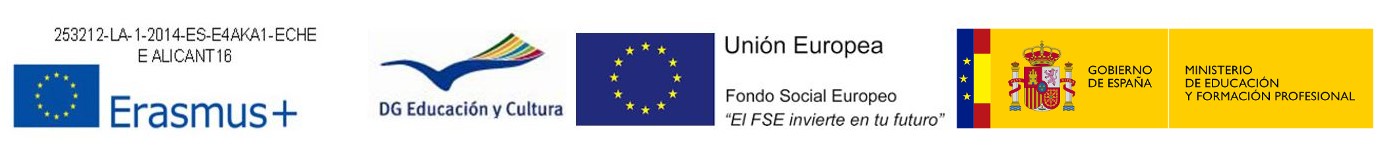 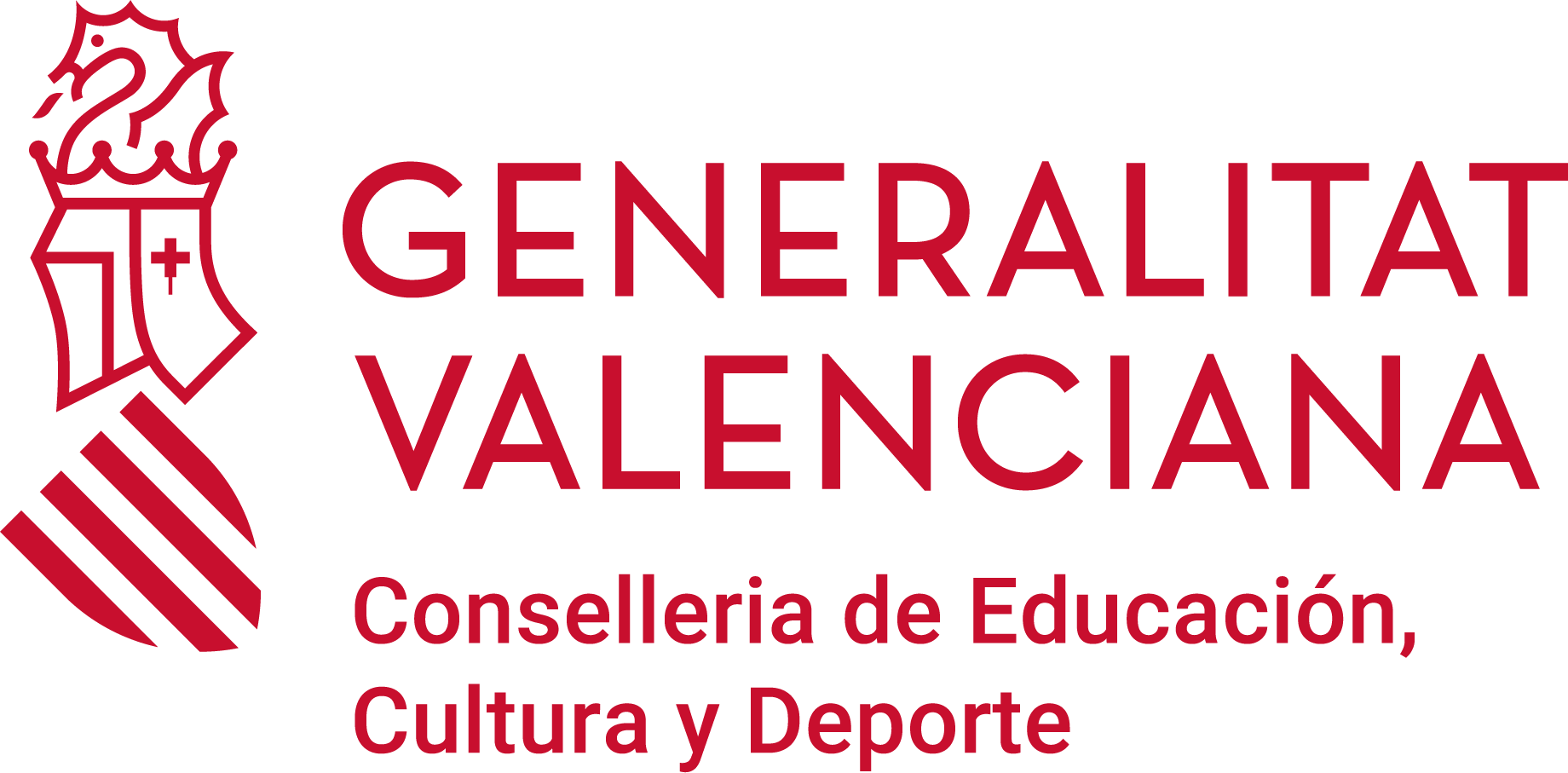 The Law LO 5/2000 (12th January 2001) and the RD 1774/2004 (30th July) contain the Spanish Government systems for responding to children in conflict with the law.
The Spanish law on juvenile justice was born with a serious aim: to consider that children in conflict with the law need to be dealt with in largely the different way as adults due to their age, their special idiosyncrasy and their hypothetical lack of
maturity or other similar factors.
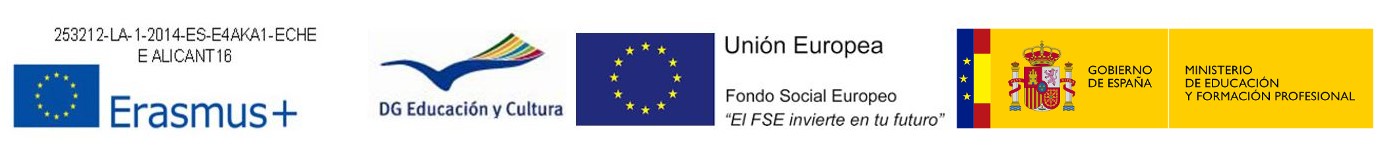 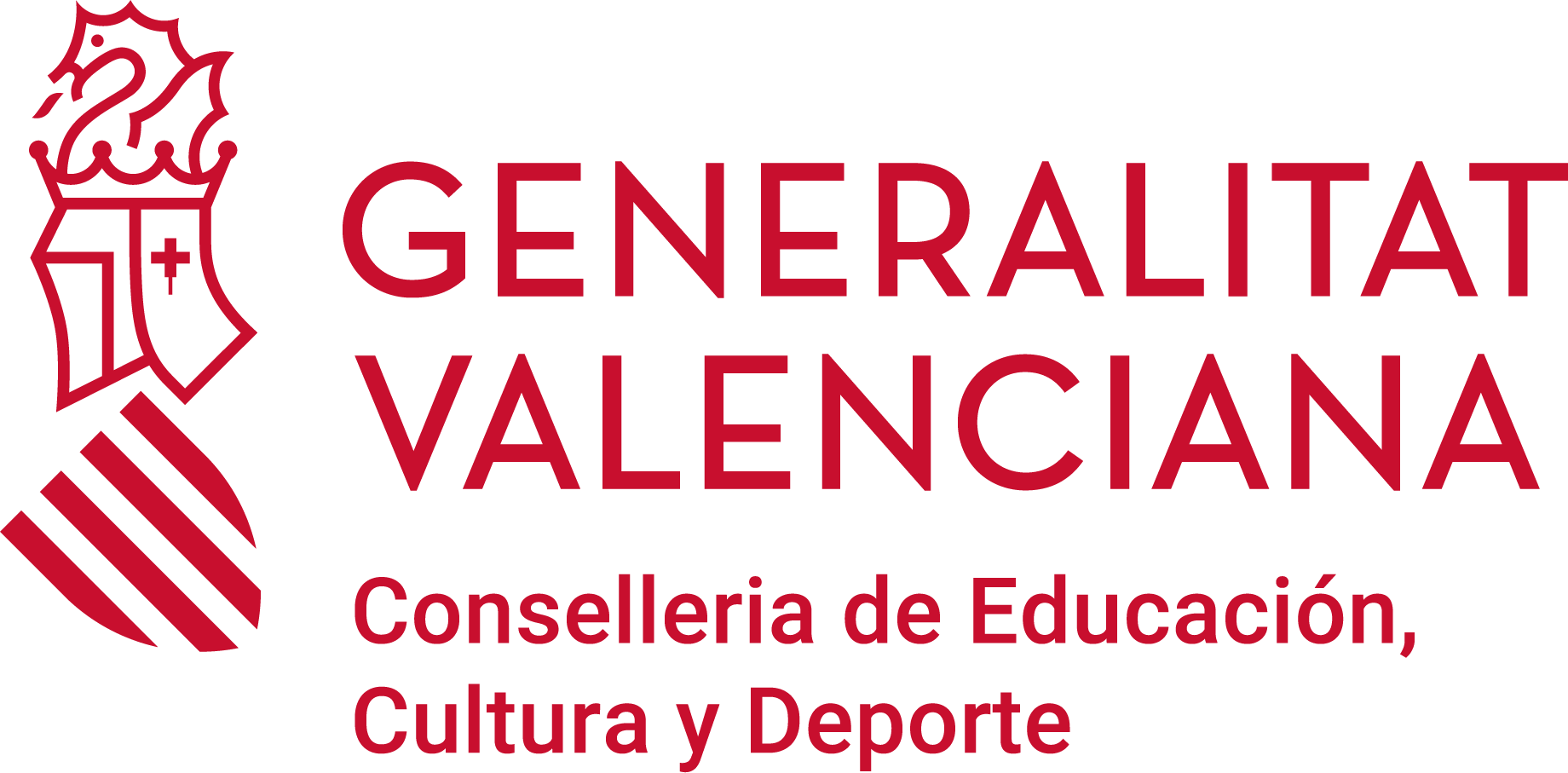 There are three keys to understanding the spirit of the law:

* the best interests of the child;
* the aim of Spanish legislation on children offenders: educational and
repressive at the same time;
* the importance of the preventive measures over the punishment itself.
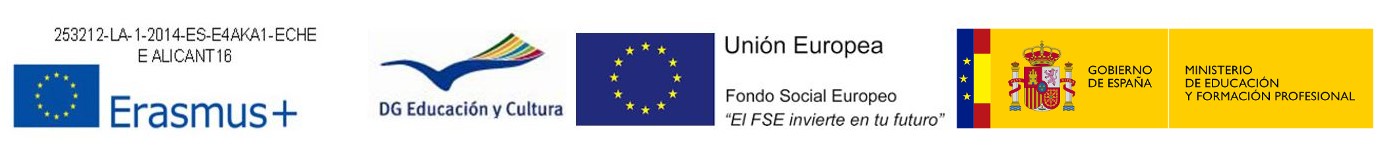 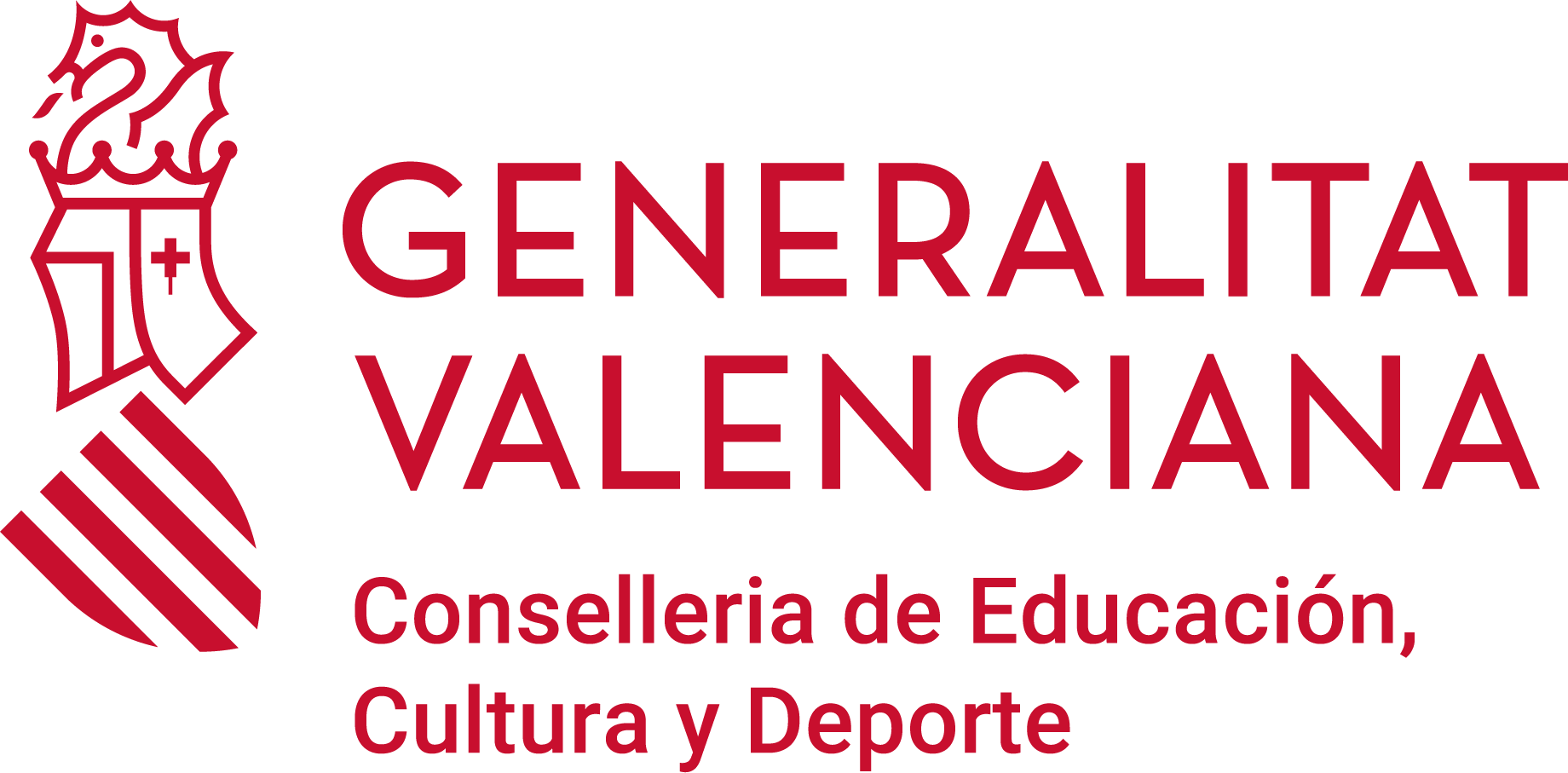 Criminal Age of Responsibility: 

The present Law is applied to call the persons above fourteen years of age and below eighteen years of age to account for the commission of acts classified as offences or faults by the Penal Code. 

The term ‘minor’ is used with a general nature to refer to any person whose age is below eighteen years.

Minors below fourteen years of age lack criminal liability; according to the Law, it is stipulated that in these cases minors shall not be demanded liability, but they shall be applied what is provided by the regulations related to the protection of minors.
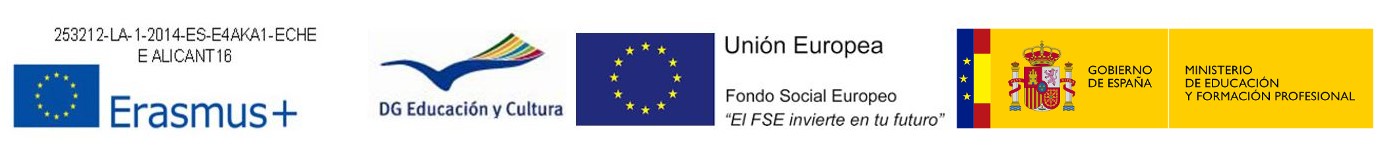 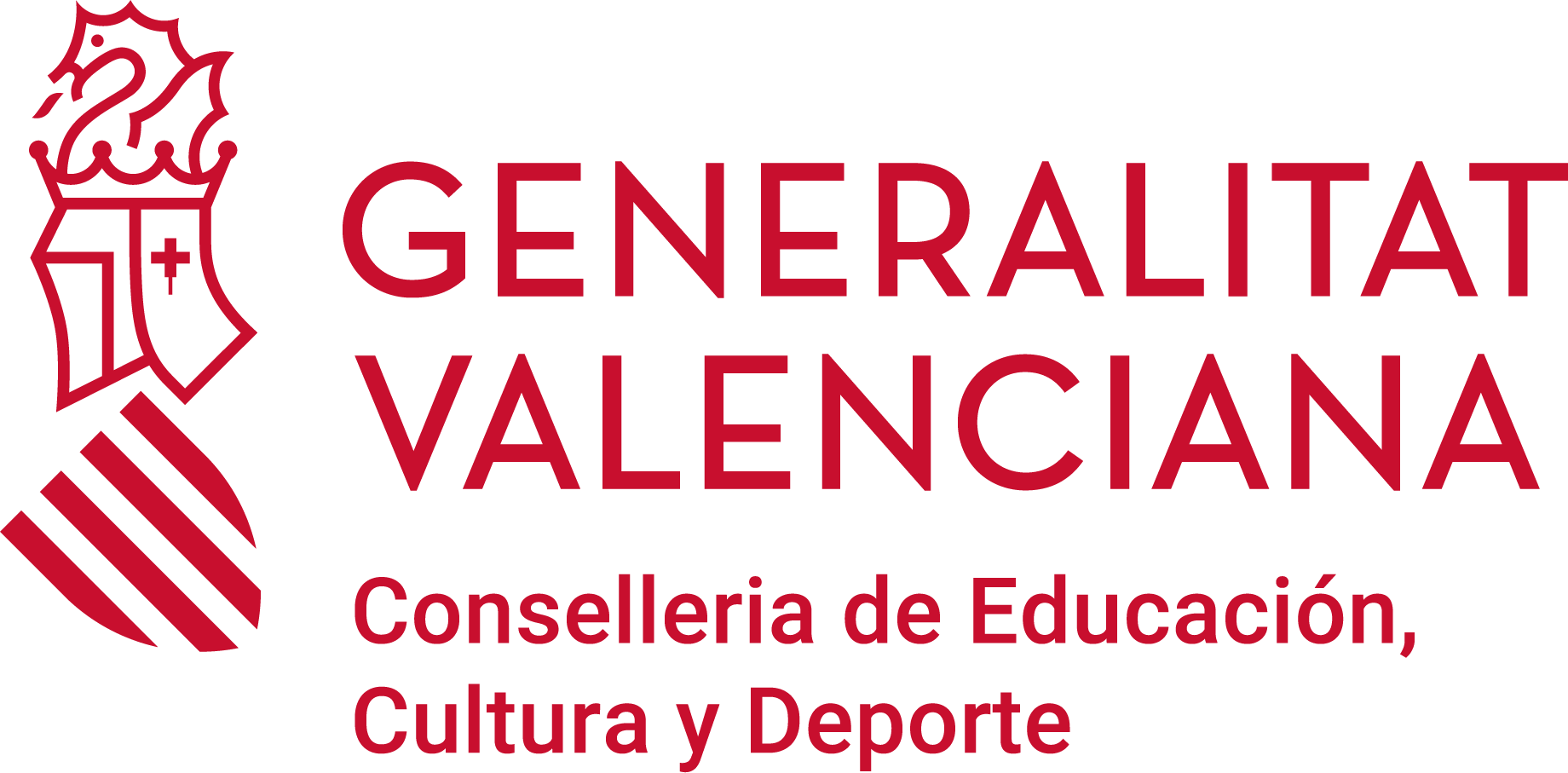 Involved Institutions and professionals: 

All involved institutions and professionals shall be specialised in the subject.

a. The Prosecution Service: (Ministerio Fiscal) It is the institution in charge of the investigation concerning the criminal proceedings

b. Juvenile Courts: (Juzgado de Menores) These are specialized judicial bodies competent to prosecute minors who have committed a criminal offence, issuing appropriate judgement and ordering its implementation.

c. The Administration of the Autonomous Communities Governments: The implementation of the measures (whether protective or final) issued by the Juvenile Judges in their final judgements is the competence of the Autonomous Communities and the Autonomous Cities of Ceuta and Melilla.

d. Technical Teams:1 (TT) (Equipos Técnicos: ET) These are made up by physiologists, instructors and social workers whose purpose is to provide technical assistance concerning the matters related to their professional disciplines to the Juvenile Judges and the Prosecution Service

e. Other Institutions: The law envisages the possibility of participation of other persons and institutions that might have been related to the minor concerned at any time, to the intents of assessing and
advising the competent institutions on the most appropriate response to the juvenile offender.
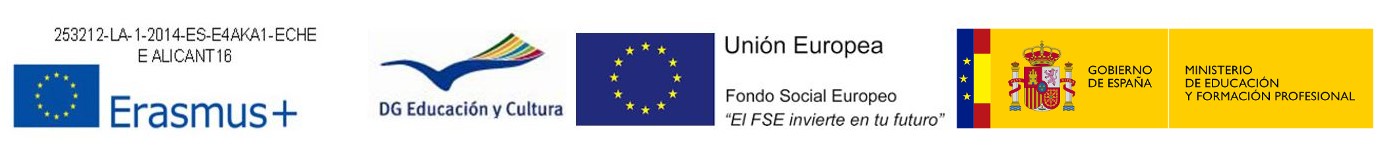 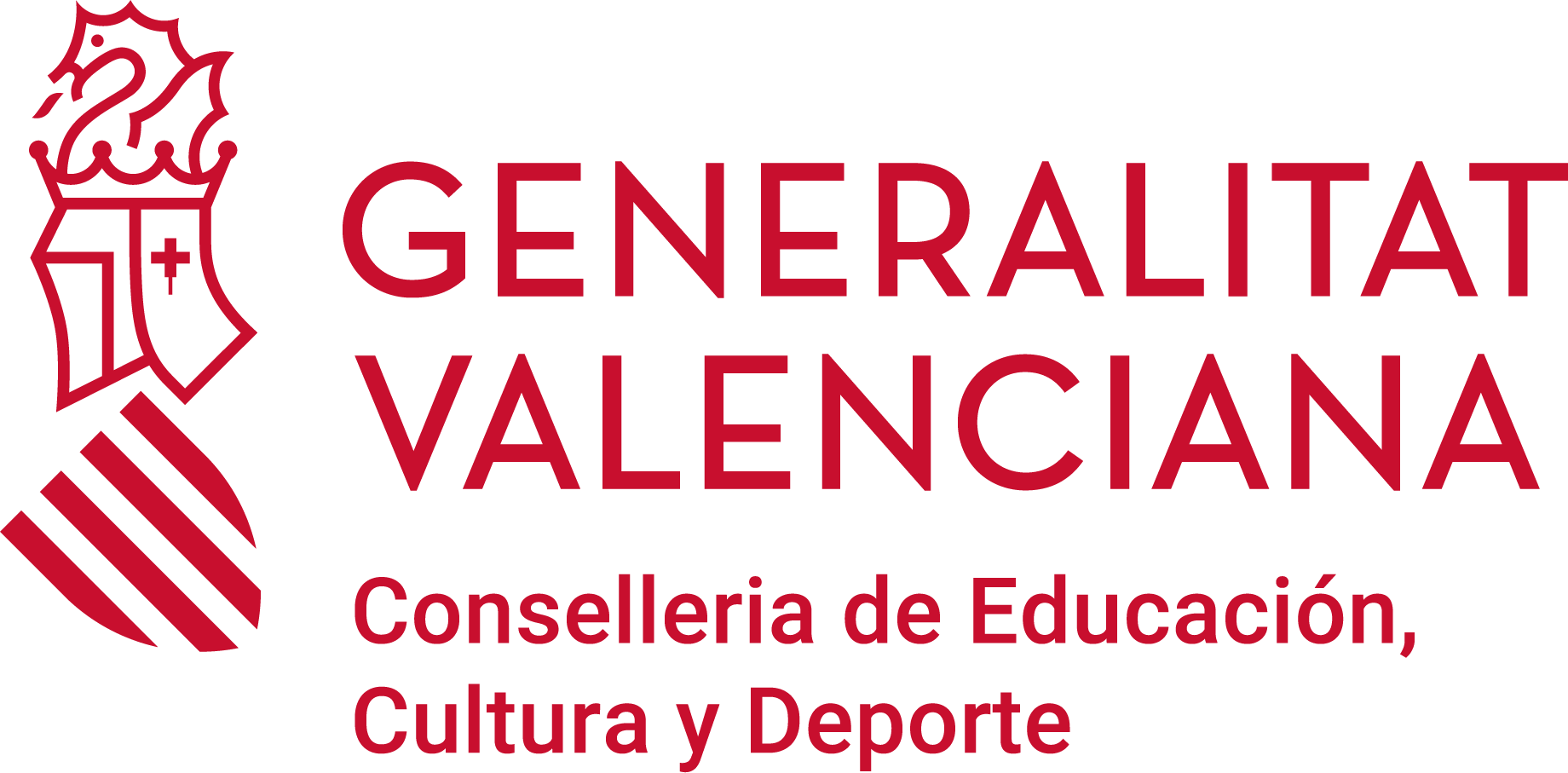 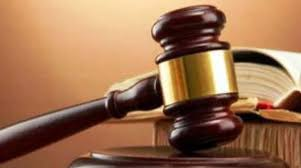 Type of judicial measures for young offenders
º
Deprivation Of Liberty
Therapeutic Measures
Non-custodial Measures
Action by Restriction of Their Rights
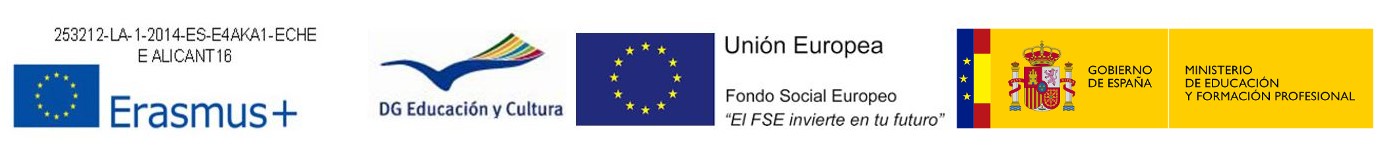 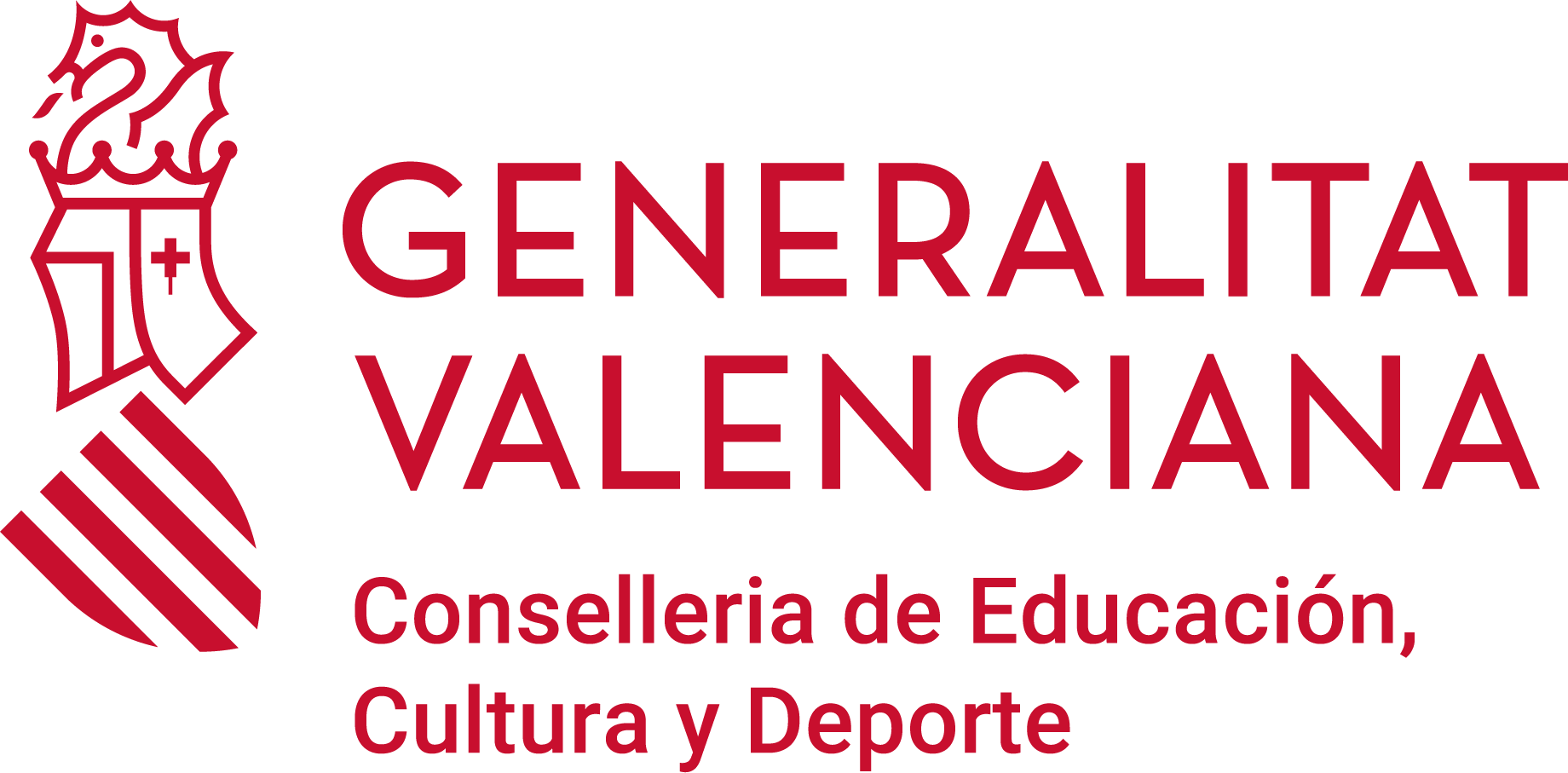 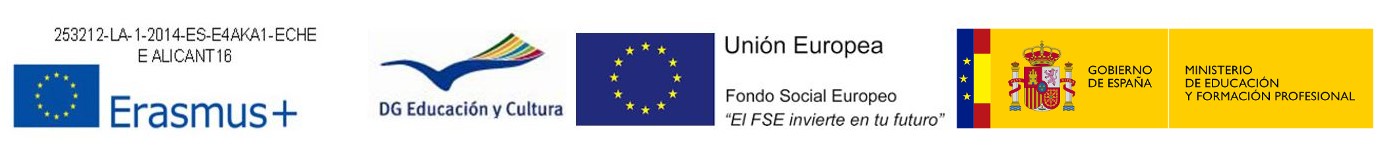 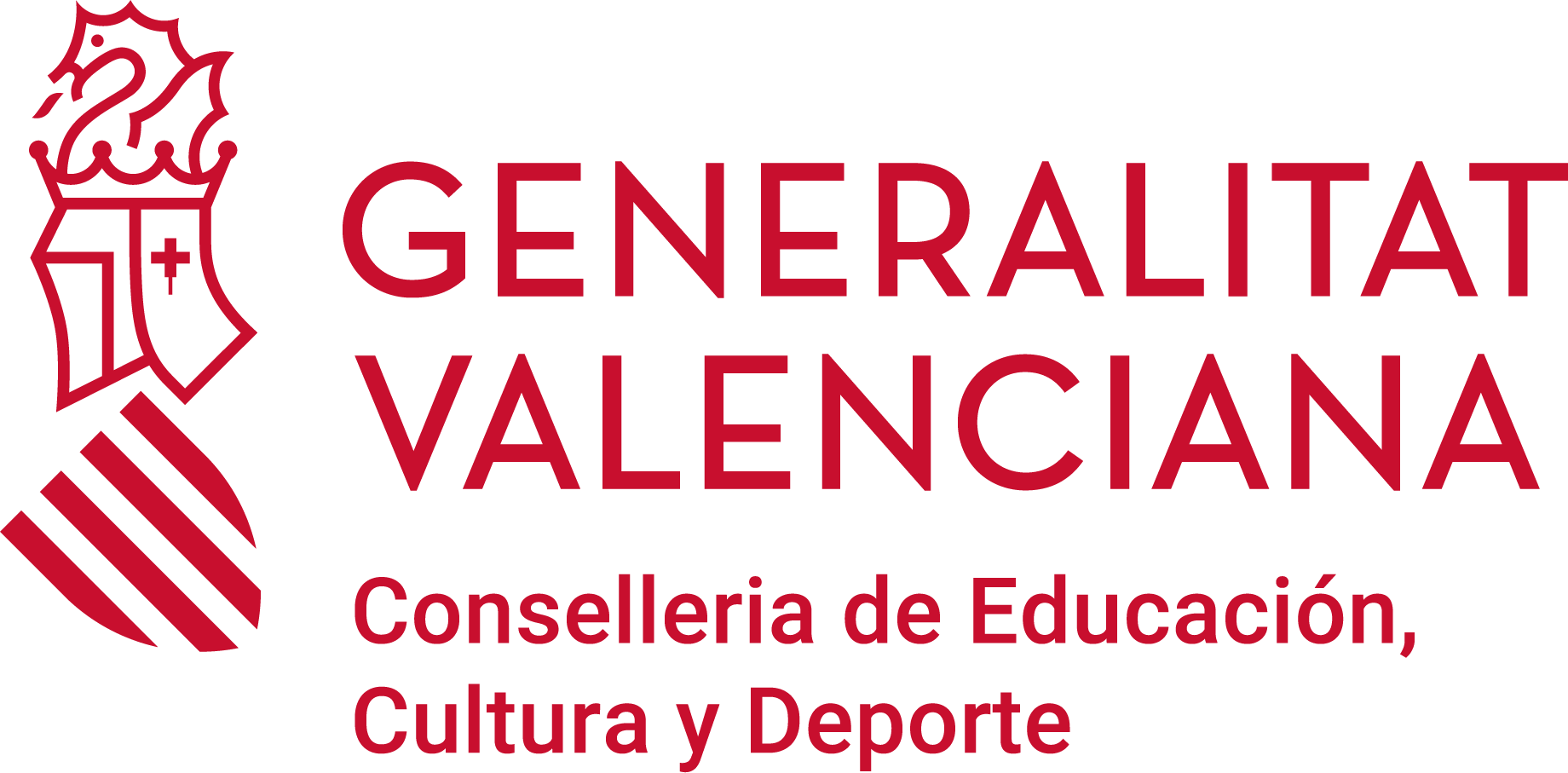 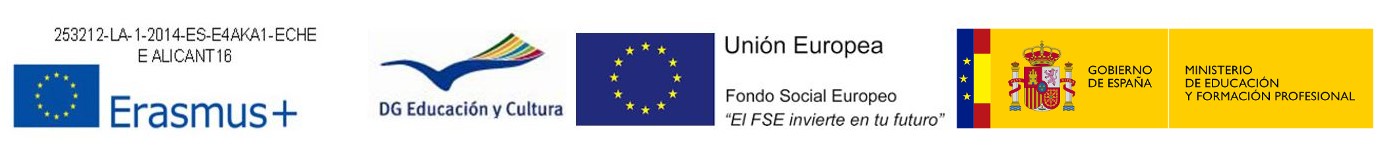 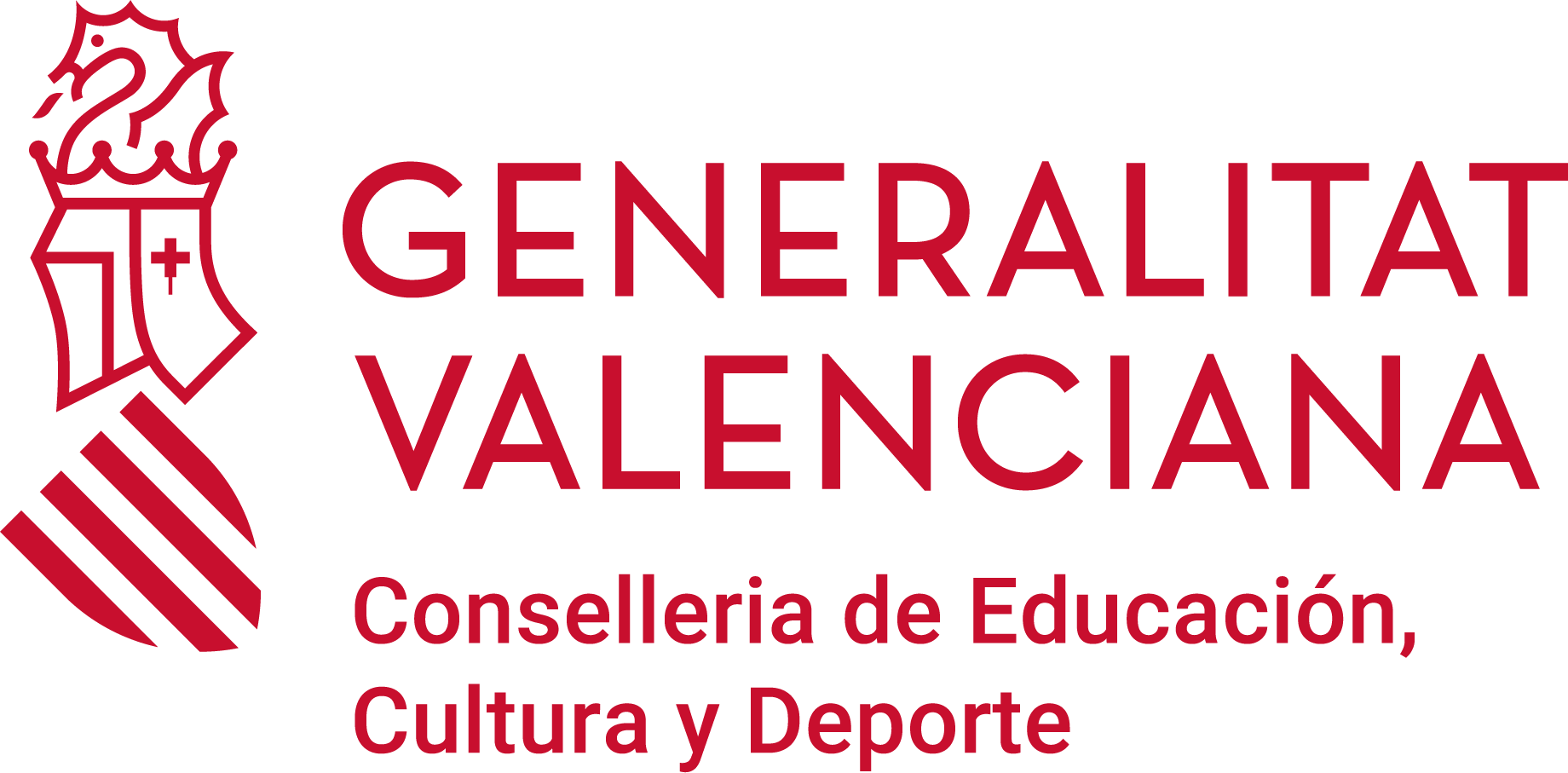 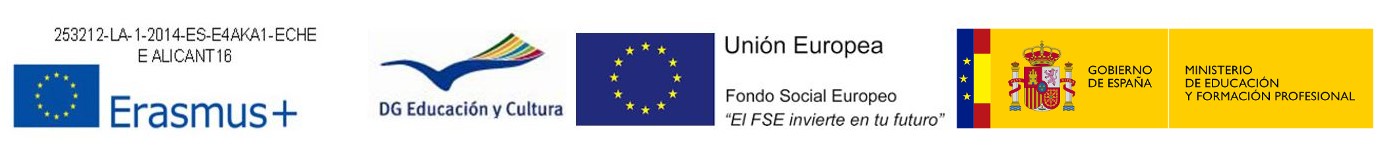 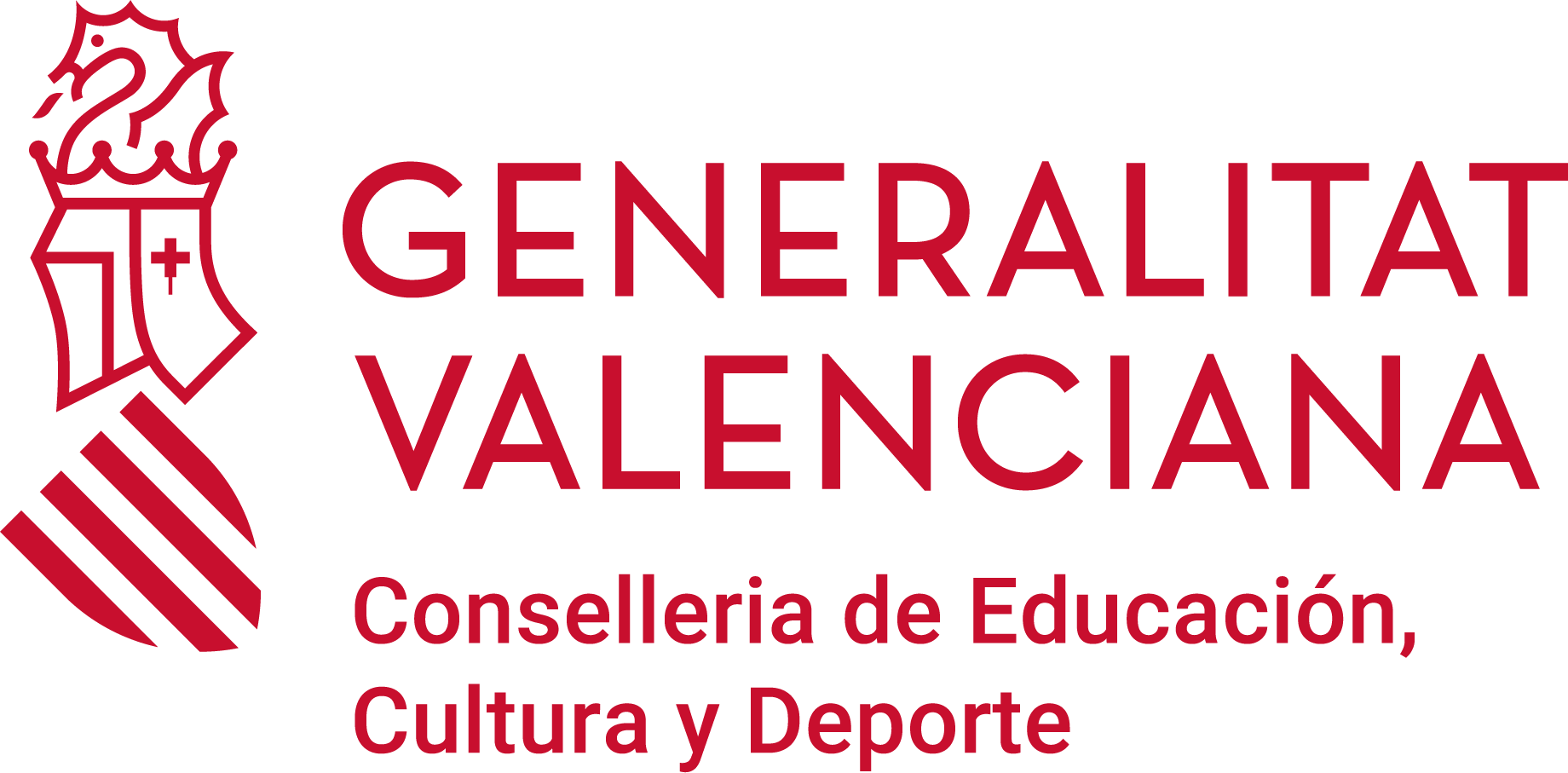 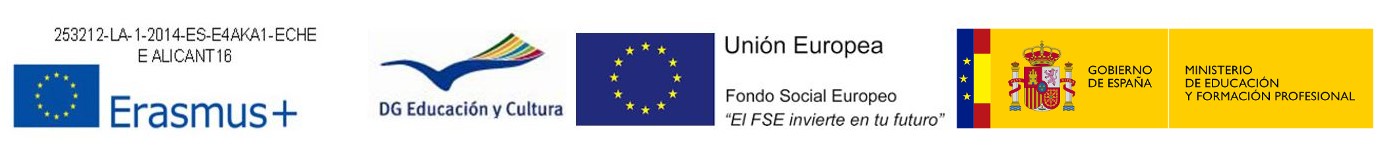 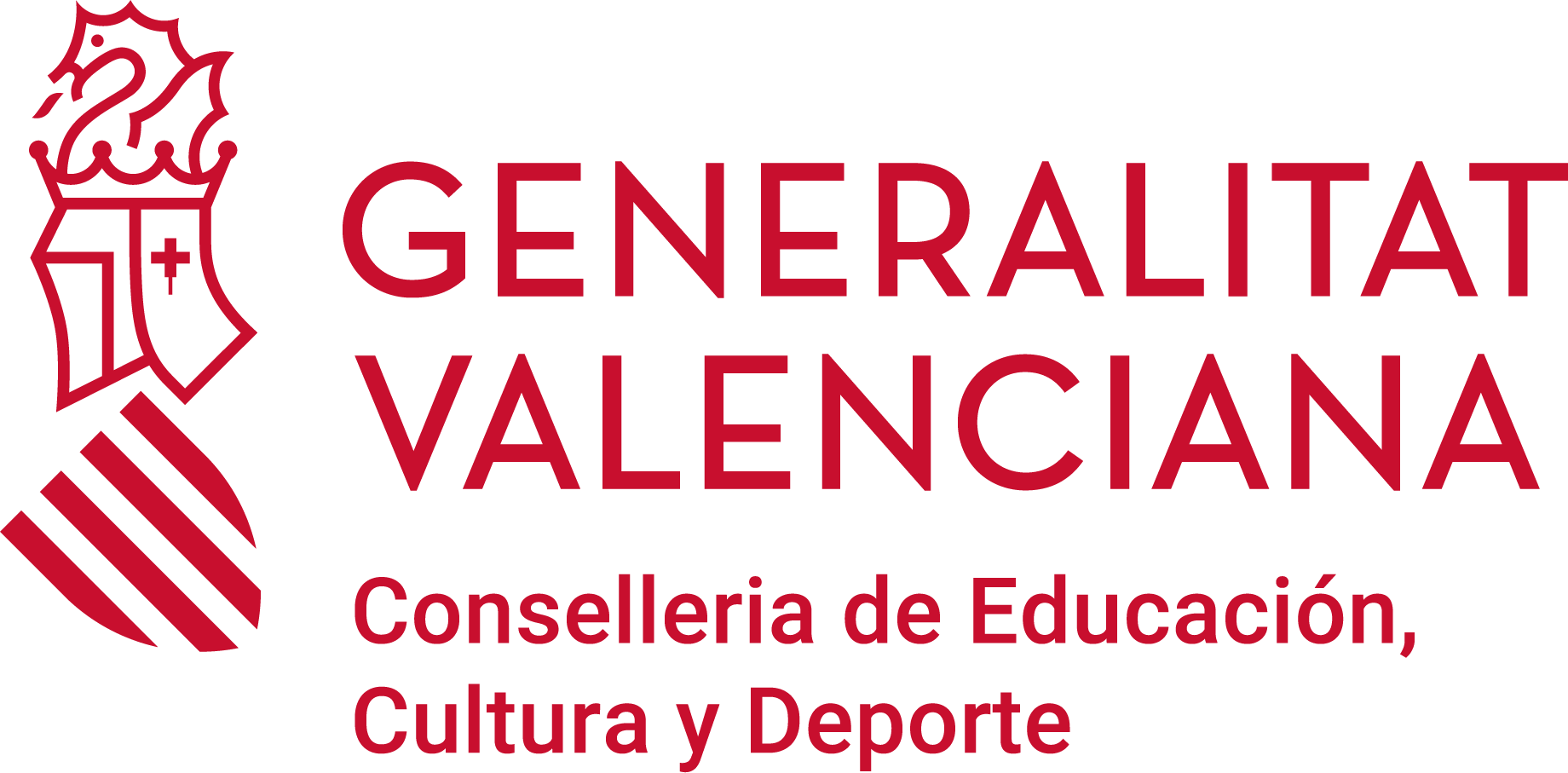 Alternatives to the measures. Out-of-Court Resolutions

a. Withdrawal from proceedings: (Desistimiento) Under certain circumstances the Law envisages the possibility to fully close the criminal proceedings whenever, facing minor offences or crimes committed without violence or intimidation, it is possible to correct the behaviour of the juvenile offender within an educational or family environment.

b. Mediation: (Mediación)
i. Conciliation: (Conciliación) There are other times where the legislator deems a criminal behaviour sufficiently reproached once the minor involved acknowledges the damage caused and apologizes to the victim, and such victim accepts such apologies.

ii. Compensation: (Reparación) It is a commitment made by the minor to the victim or injured person to carry out certain actions in the interests of the second or the community; this shall be followed by its effective fulfilment.

iii. Commitment to complete educational activity: In the event the minor undertakes to complete an educational activity suggested by the Technical Team, and he does so, the procedure shall also be finished as a result of such
alternative.
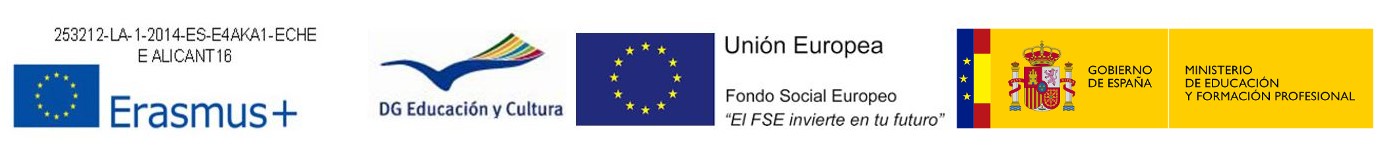 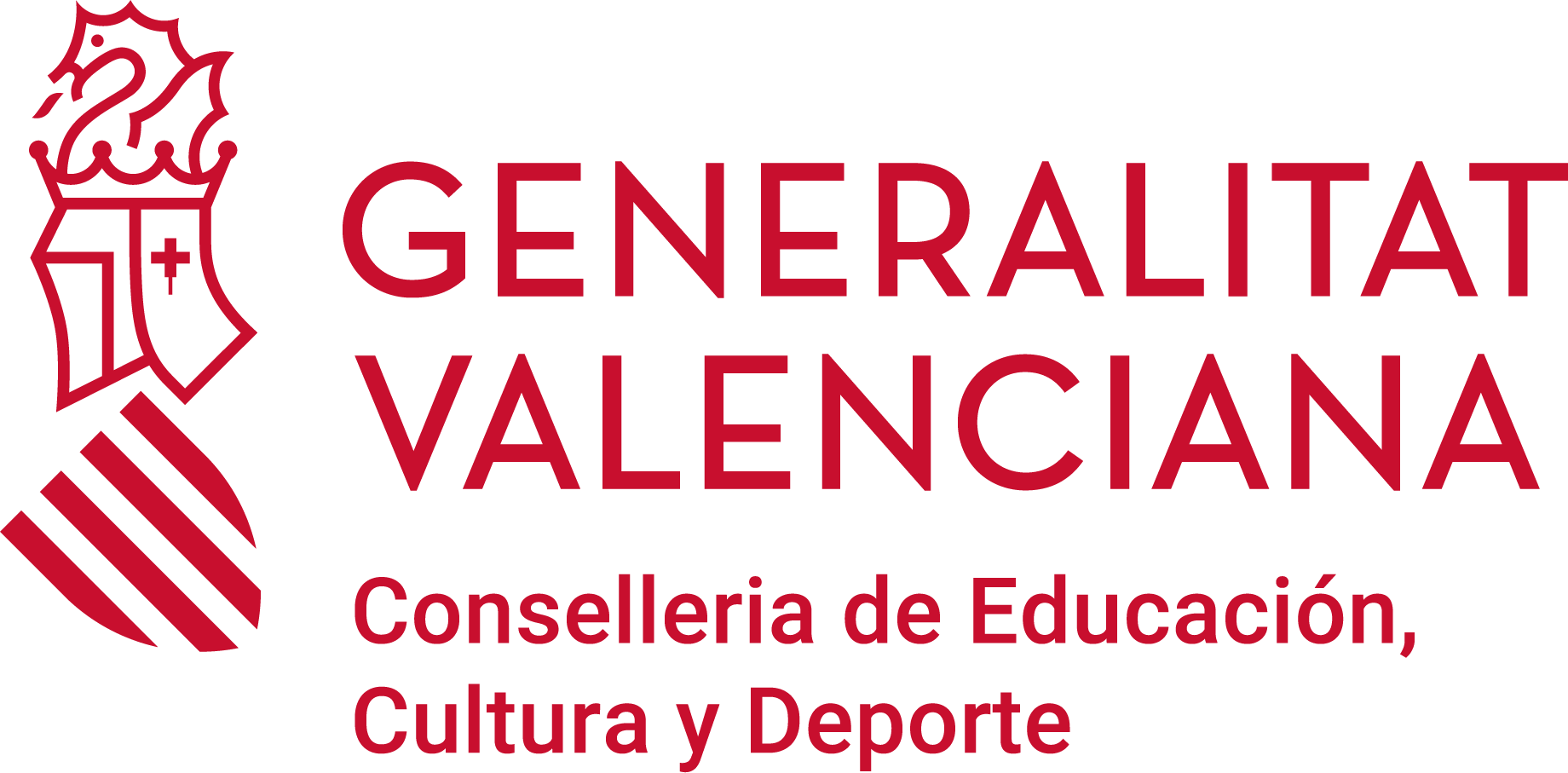 Some figures:


First, we would note that Spain does not have a major juvenile delinquency problem. 

Young people account for a very small percentage of the total number of detainees in the country, that is, 5.5 percent, which is well below the European average of 9.3 percent (Aebi et al., 2014) or 13.0 percent for violent crimes and 21.0 percent for property crimes in the USA (Butts and Evans, 2014).
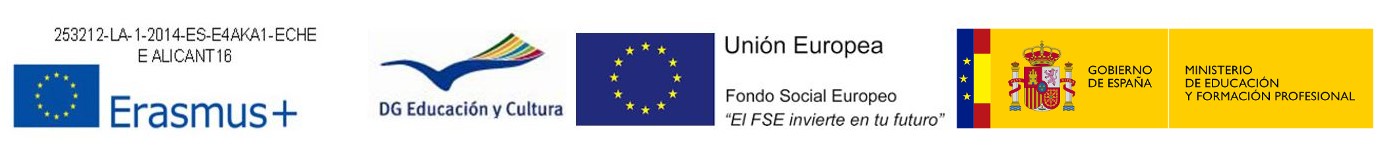 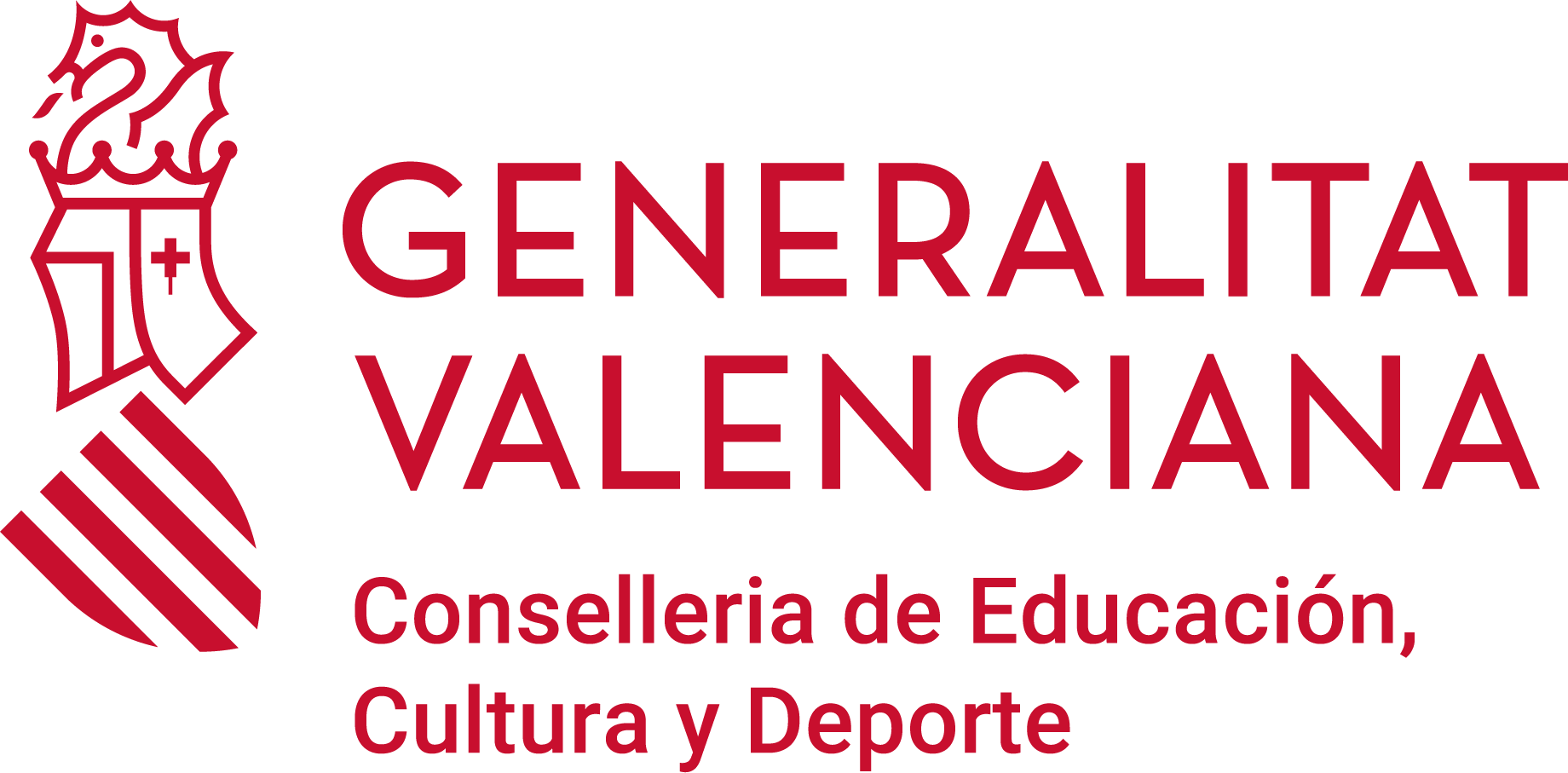 INE 2017
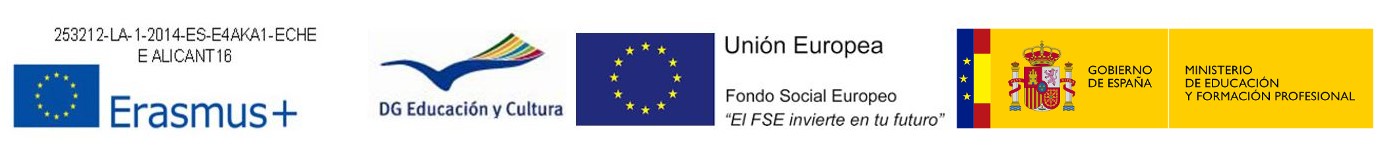 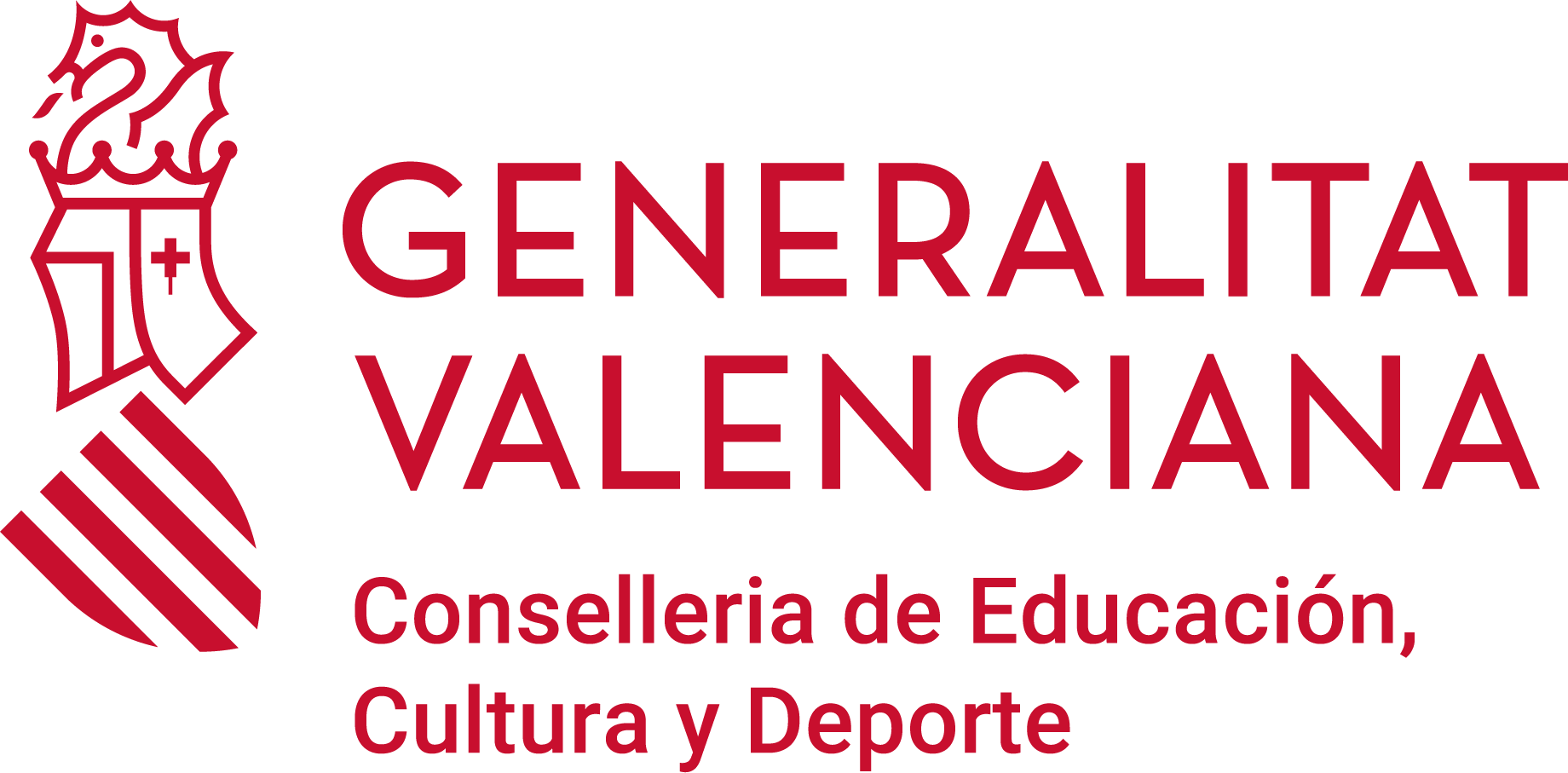 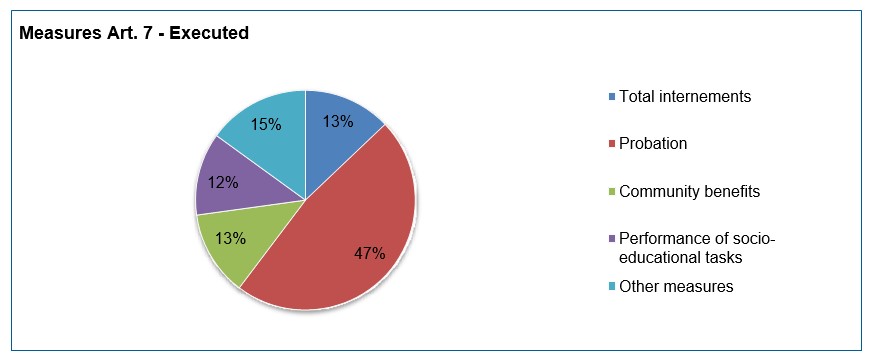 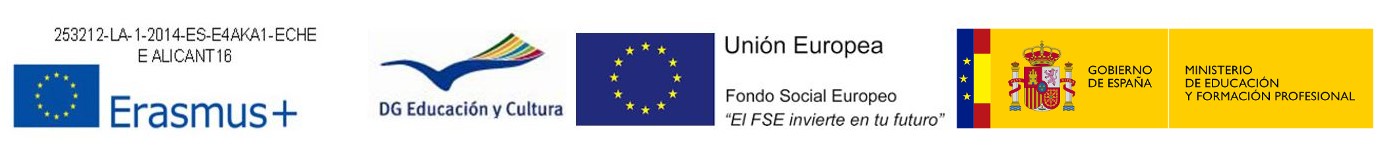 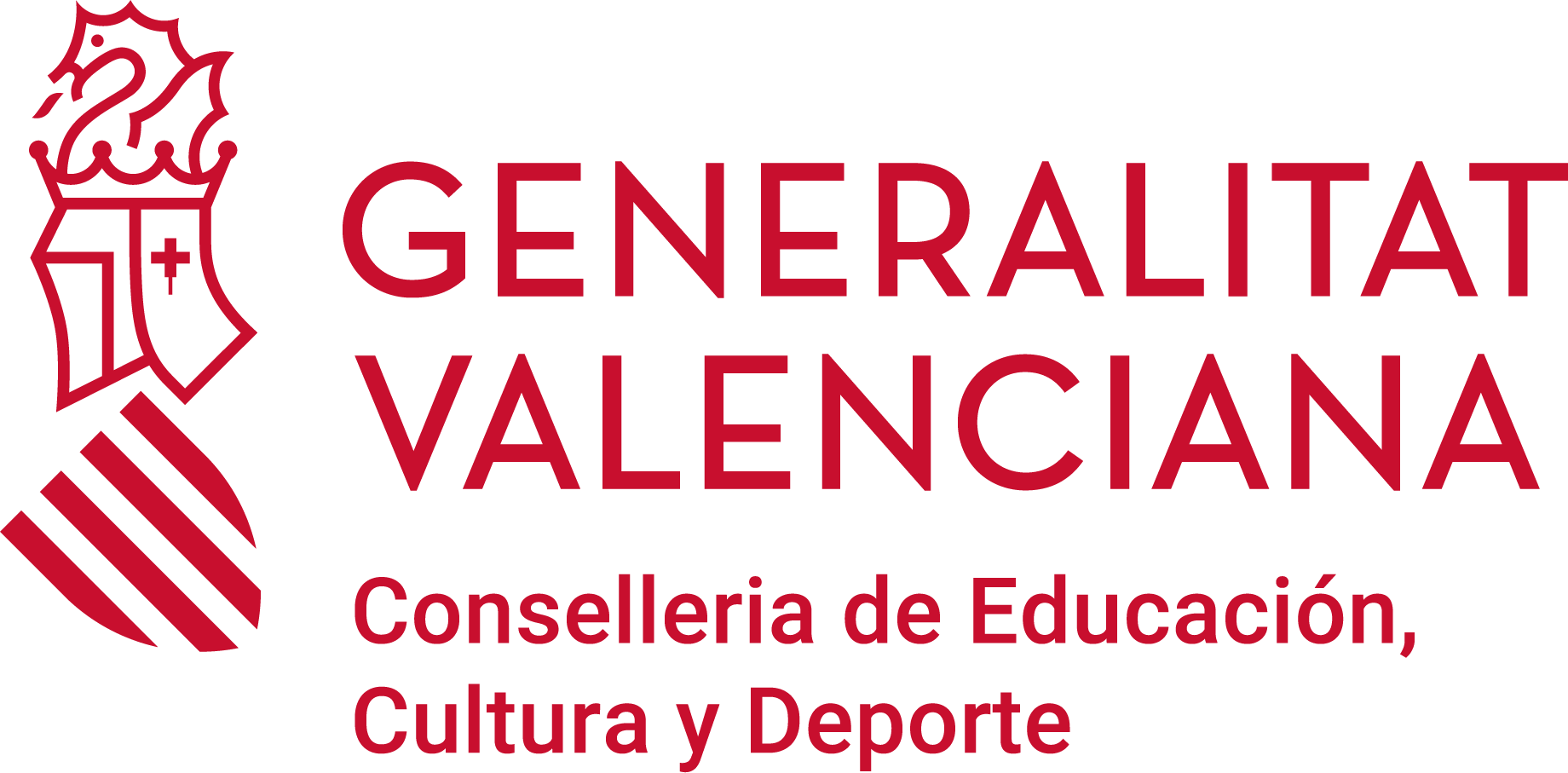 To sum up
juvenile delinquency has generally declined, 
But there are
Increase in sexual abuse, especially among 15-16 year olds.
Assault injuries have highly increased from 2015. It exposes that such violent attitudes highlight a failure of education, of the social system itself, and easy access to alcohol. With regard to the latter, different bodies have already warned of the increase in consumption at an early age. 
Cybercrime in minors. According to data from the Ministry of the Interior show, although they do not represent more than 2%, they have been increasing in recent times, and the tendency is to increase, if not to stop.
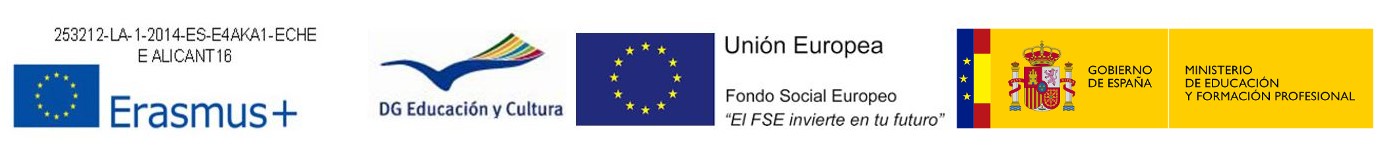 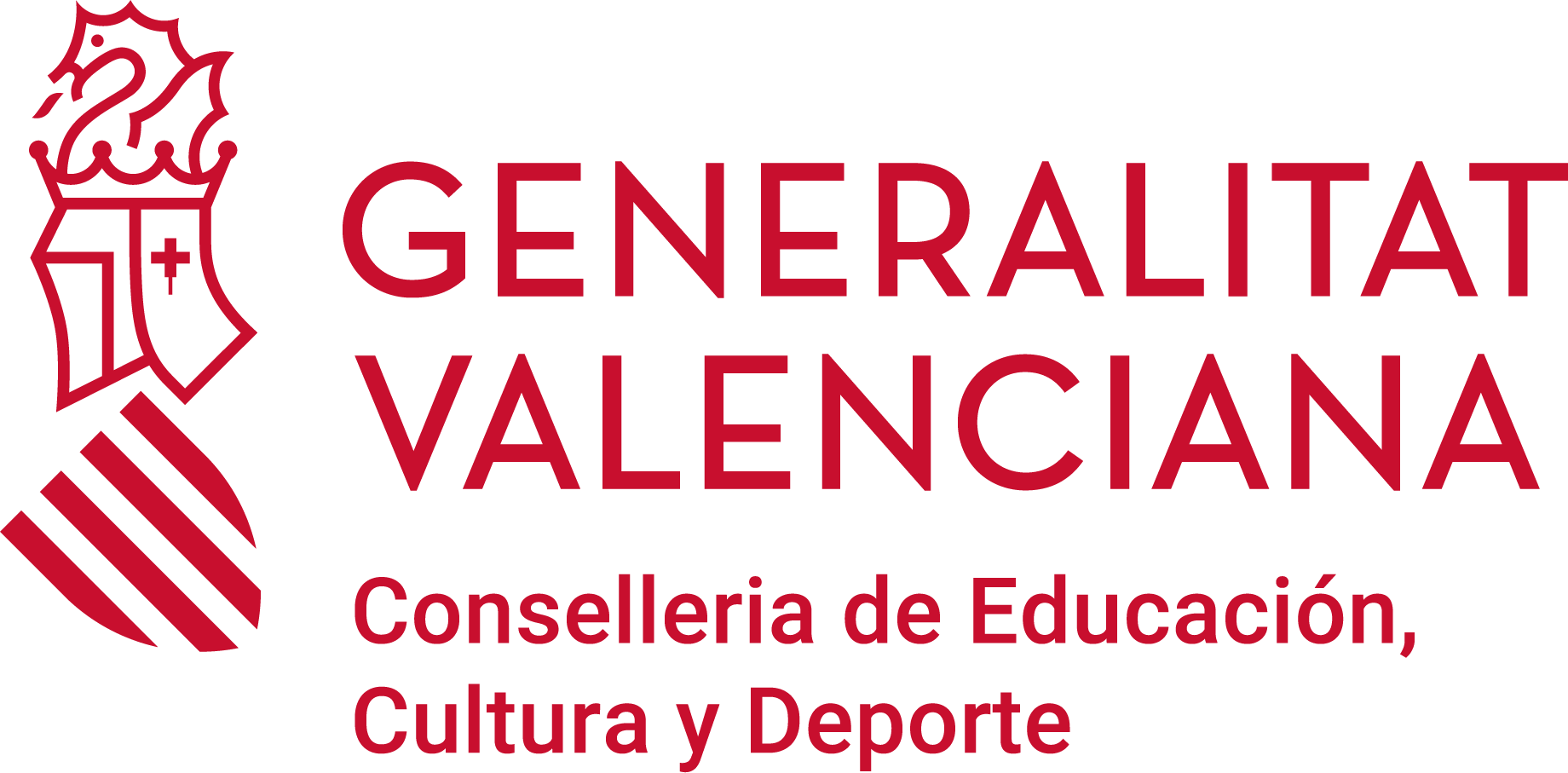 The educational system and the system of socialising parents can be a key element in reducing juvenile delinquency and improving society. 

Through education and vocational training programmes the trend can be reversed to residual juvenile delinquency.

Schools, social centres and the family must be coordinated to programme prevention policies if the downward trend in absolute terms is to be maintained and other offences are to be prevented from increasing. 

An adequate education is the best antidote for any criminal activity, but also for a society based on respect, responsibility and coexistence.
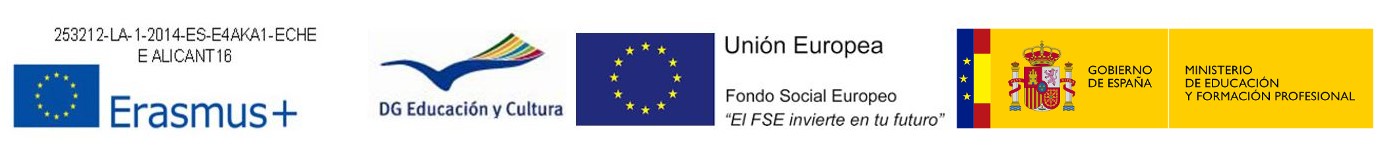 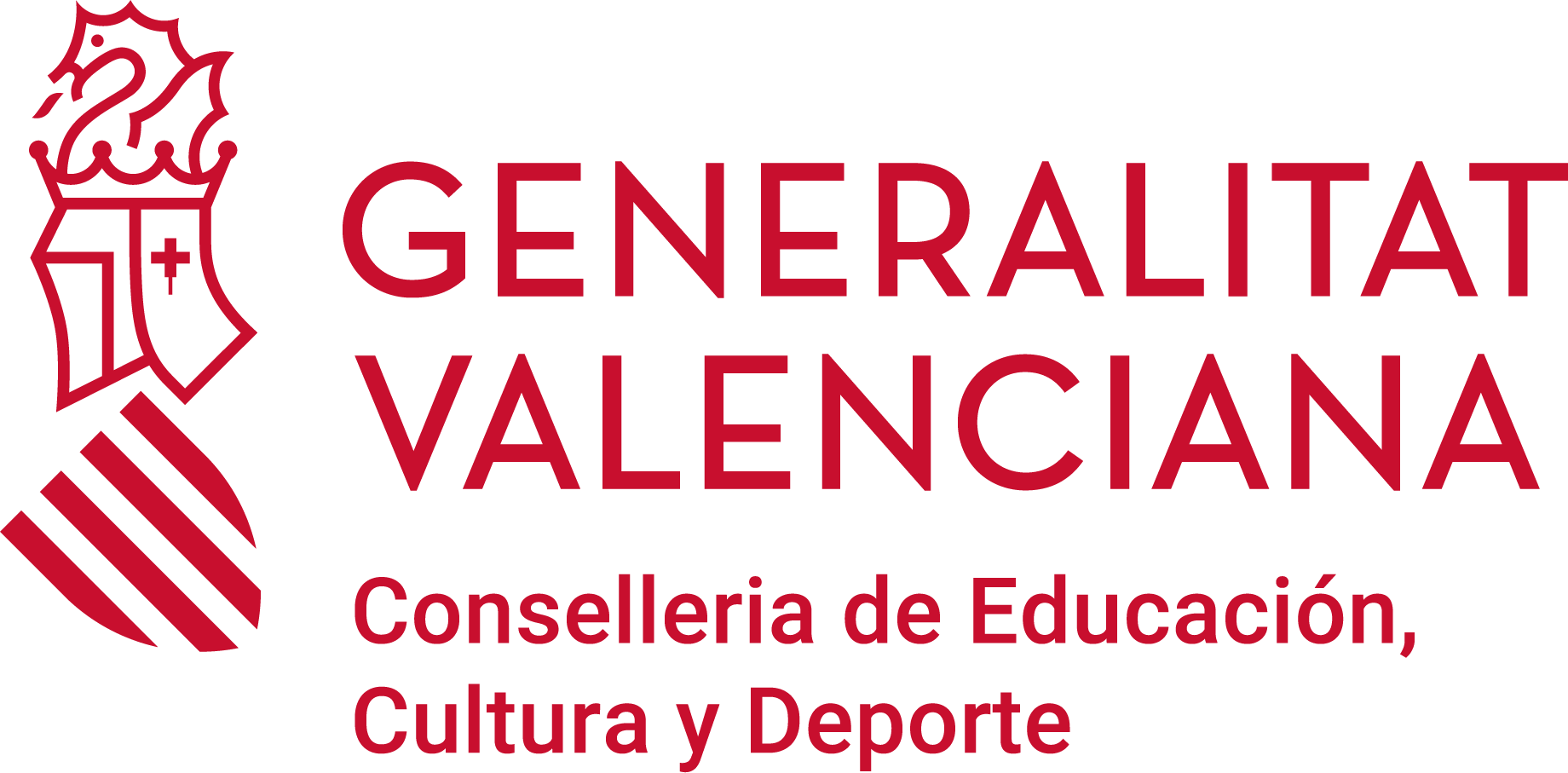 Thank you for your attention
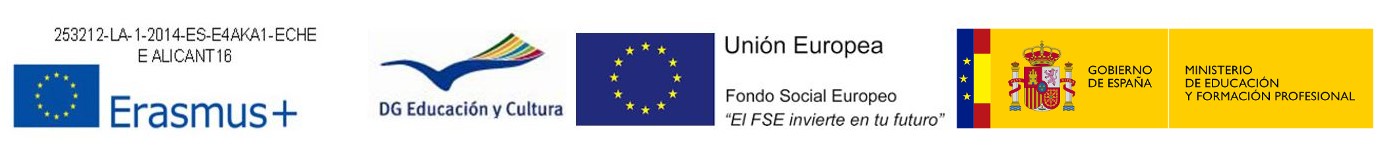